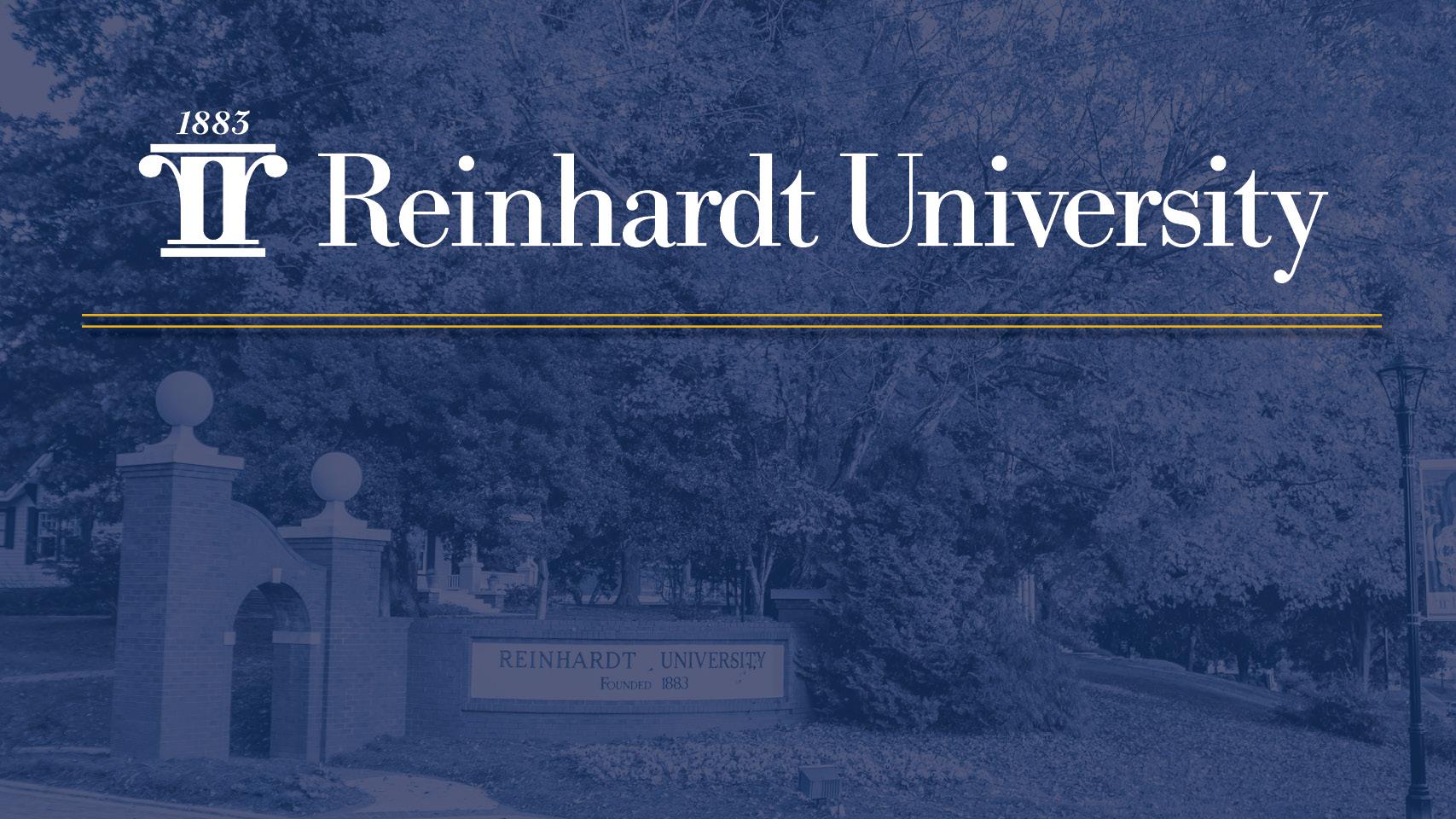 Bystander Intervention Programming
Welcome, Eagles!
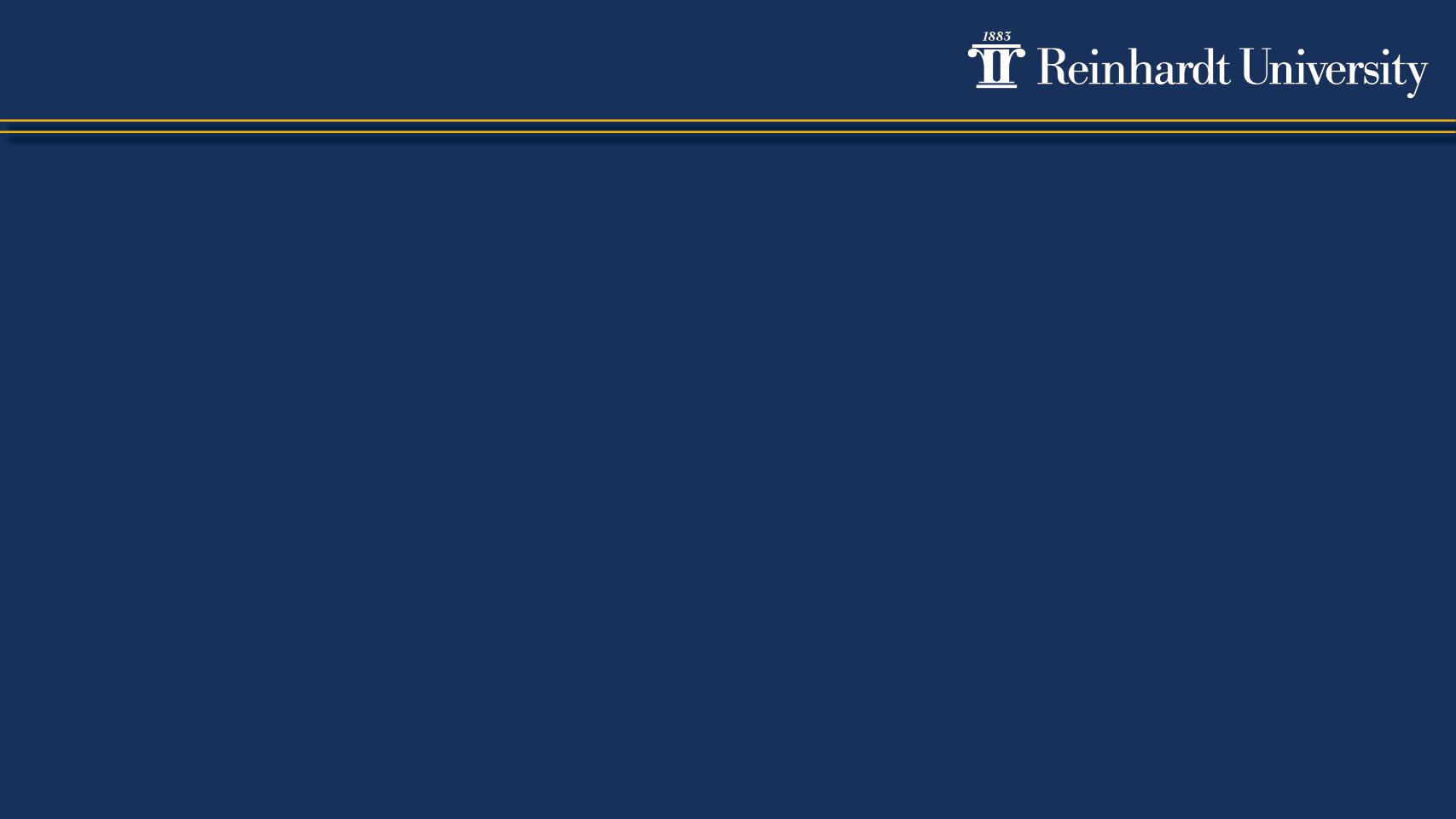 Bystander Intervention Program
Welcome!
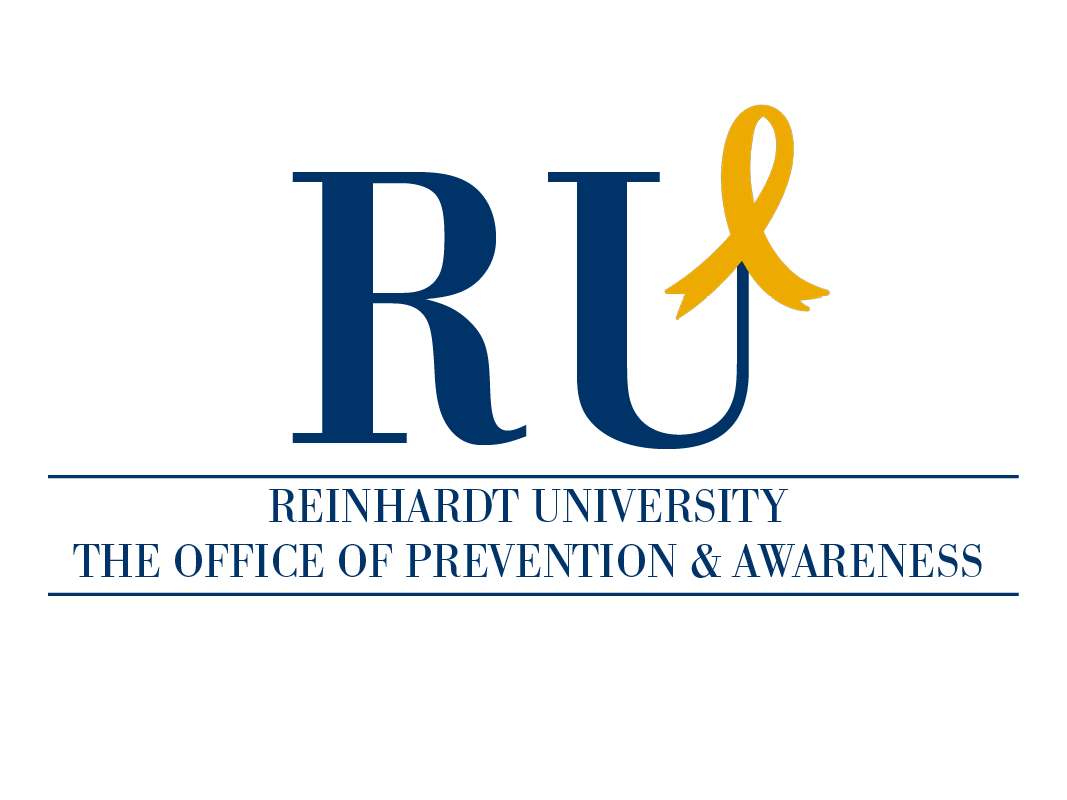 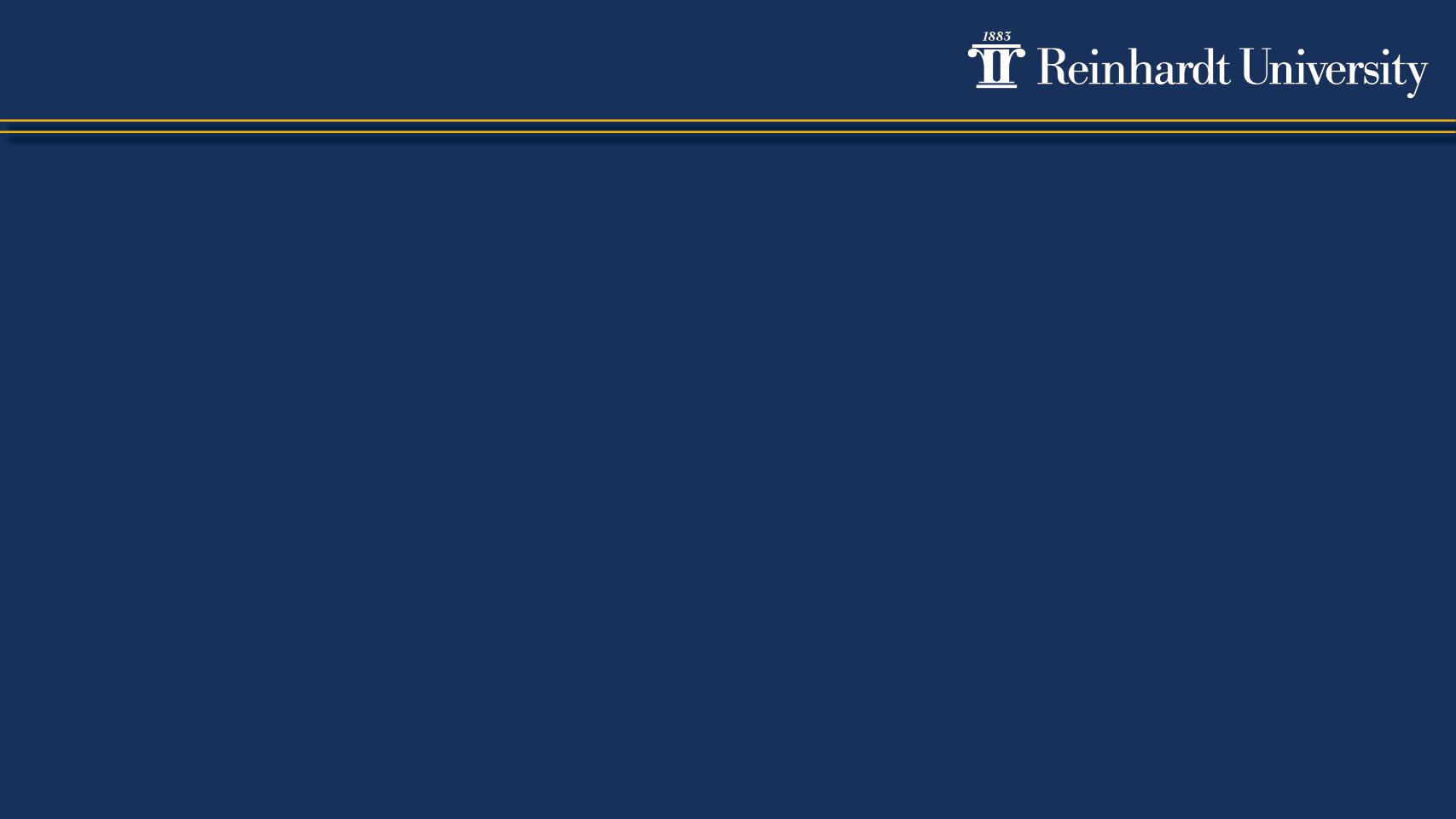 Bystander Intervention Program
Reinhardt University’s Vision
 Mission
 and
 Values
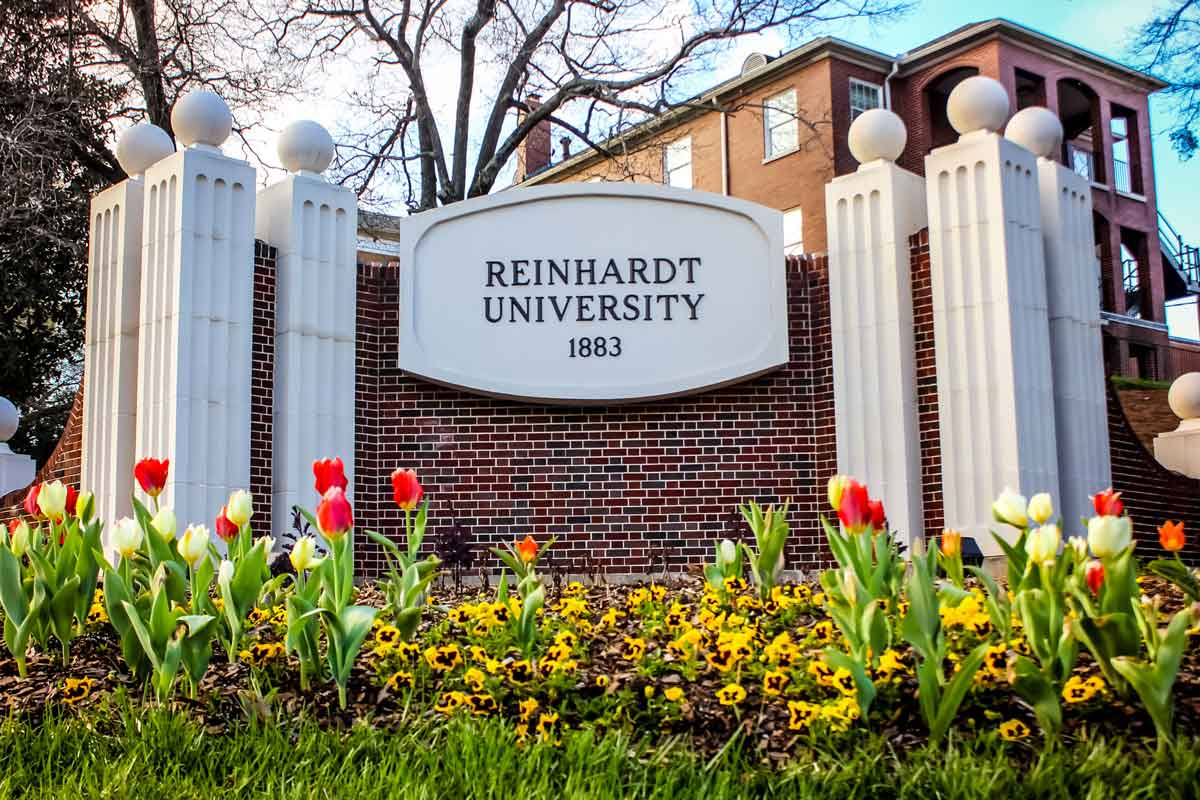 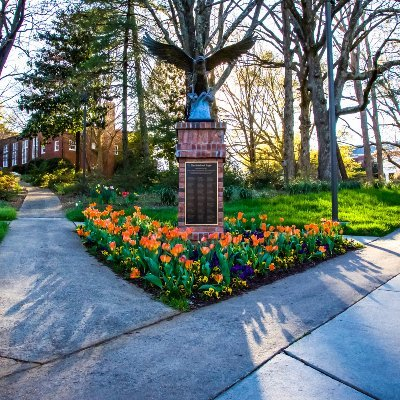 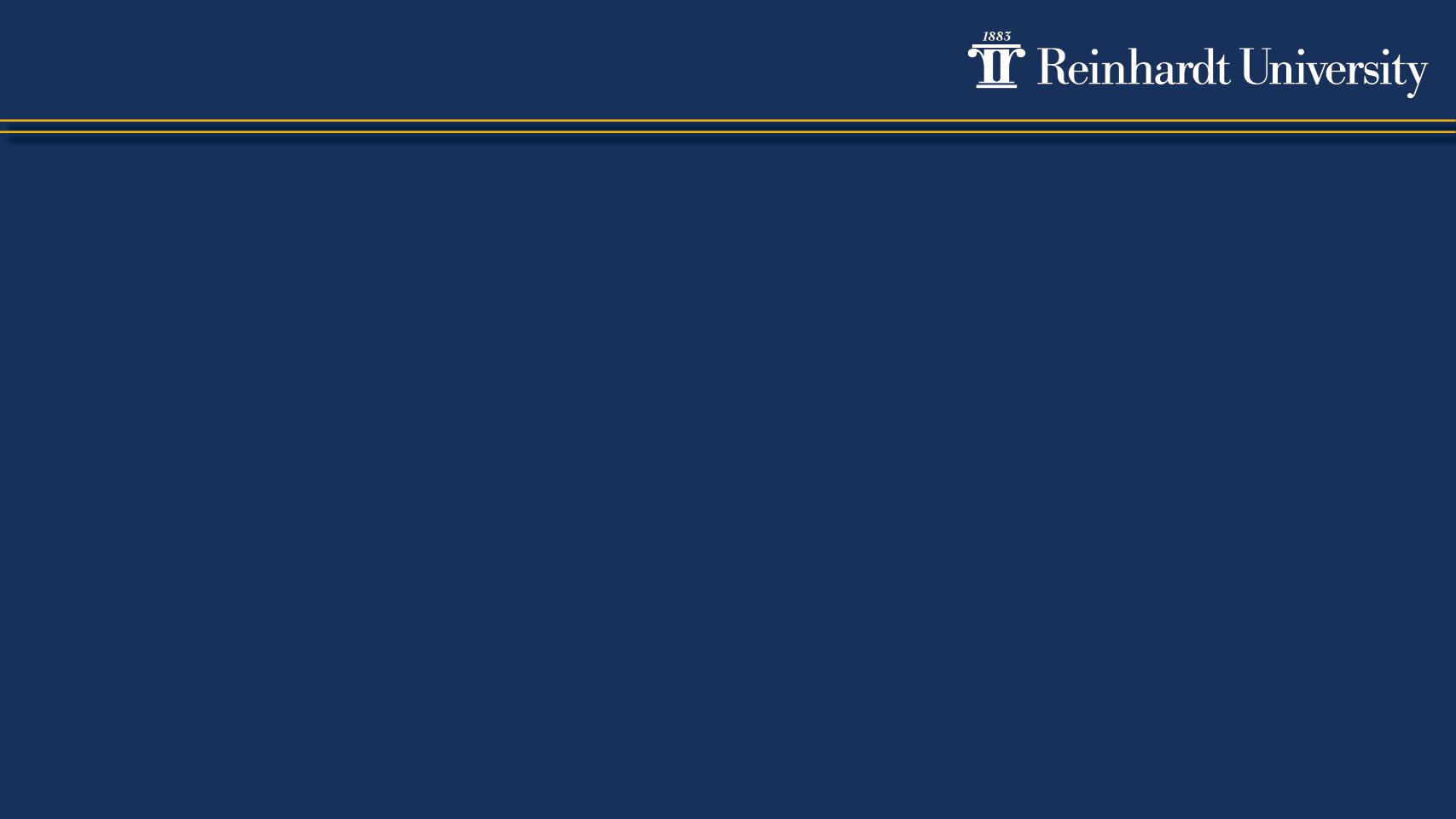 Bystander Intervention Program
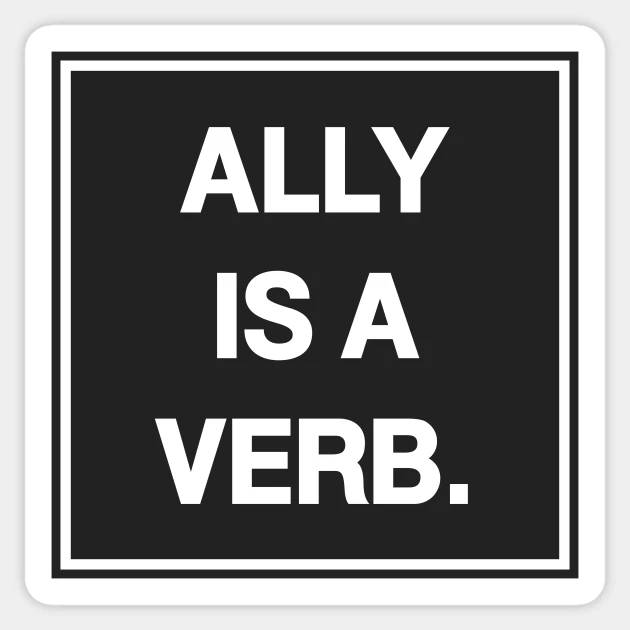 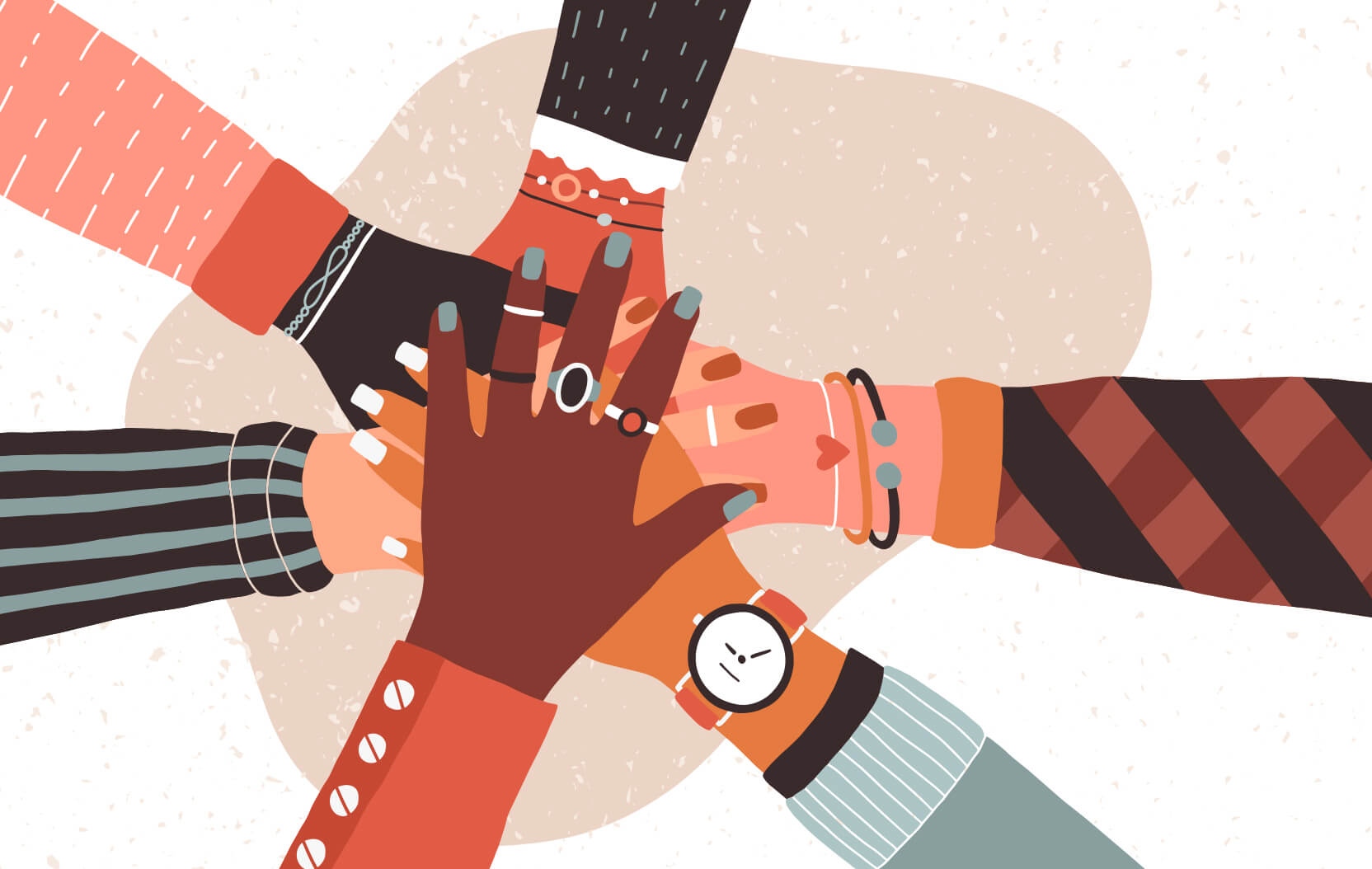 Are you an 
ally?
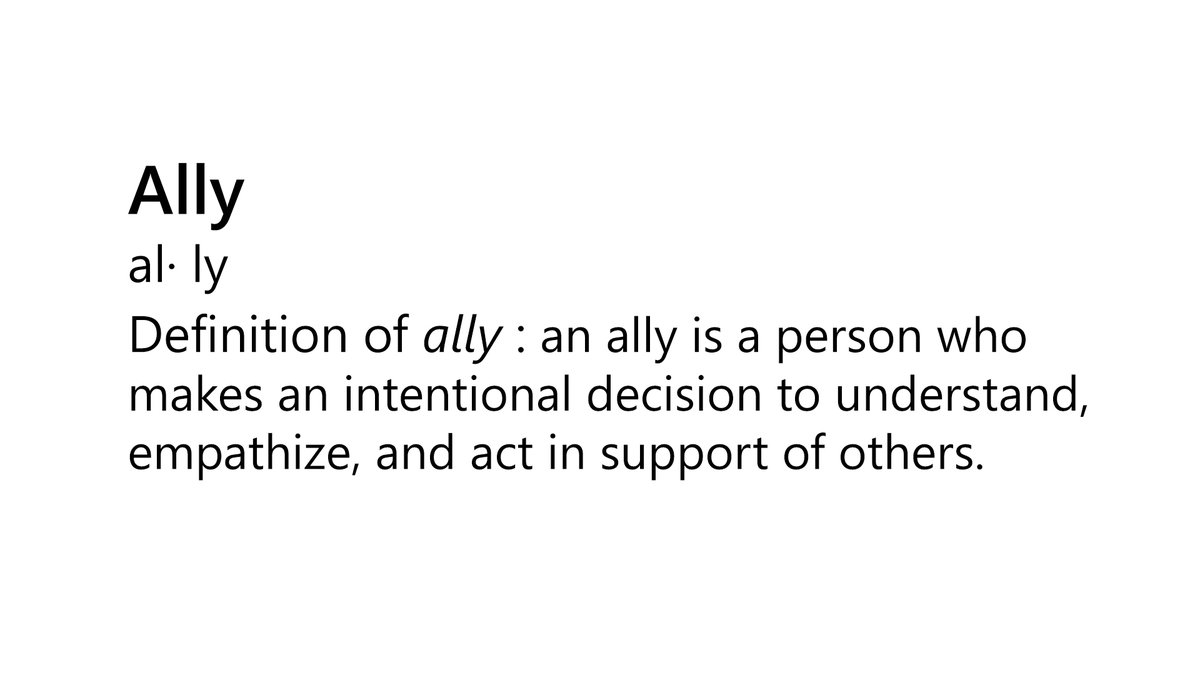 “To be an ally is to… stand up, even if you feel scared.” 
-Amelle Lamont
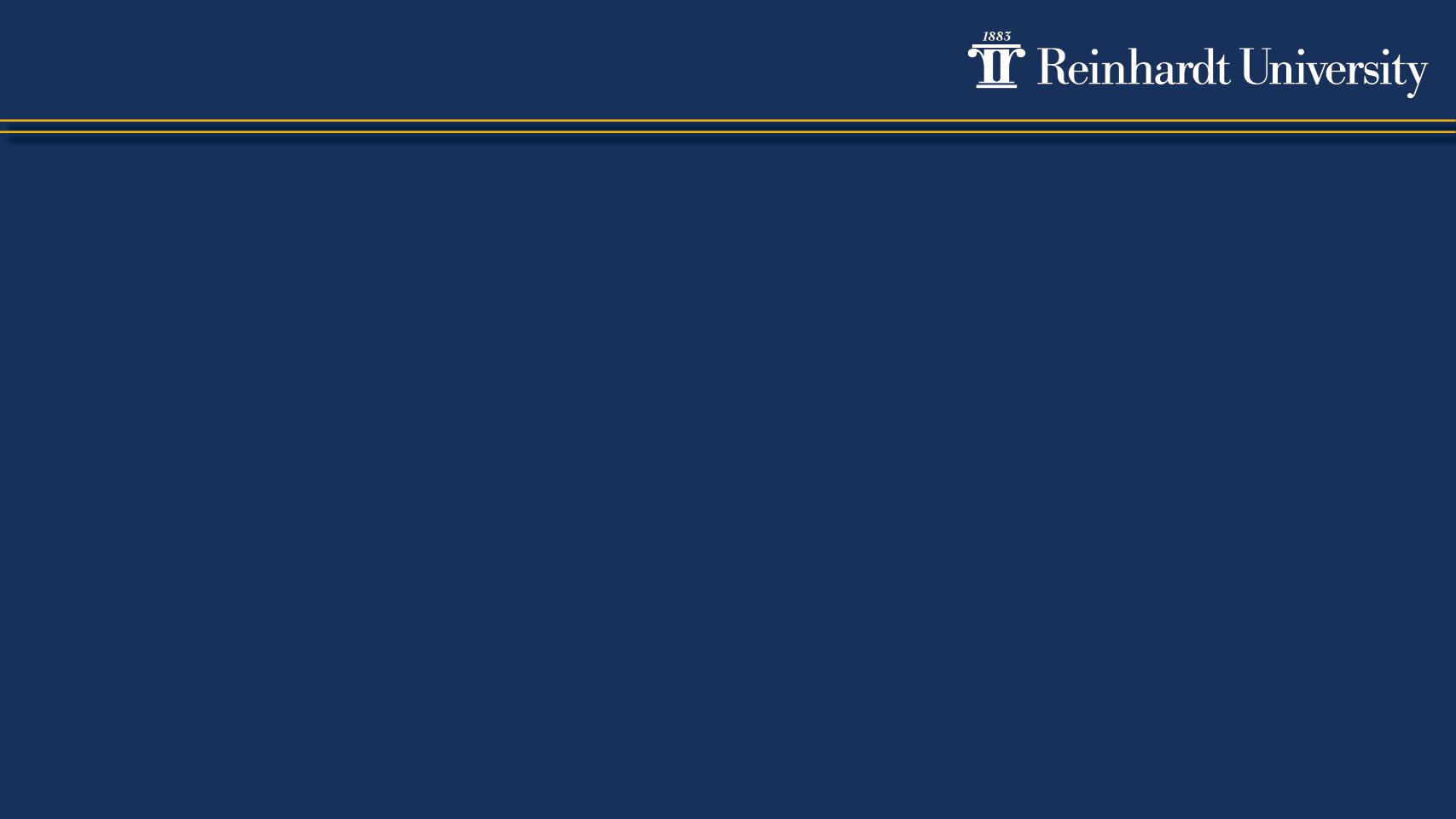 Bystander Intervention Program
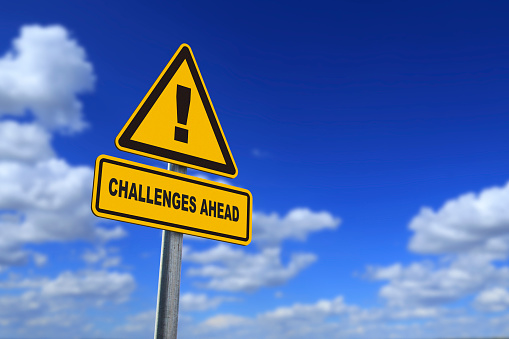 Some of the topics we discuss today may be difficult for some viewers.
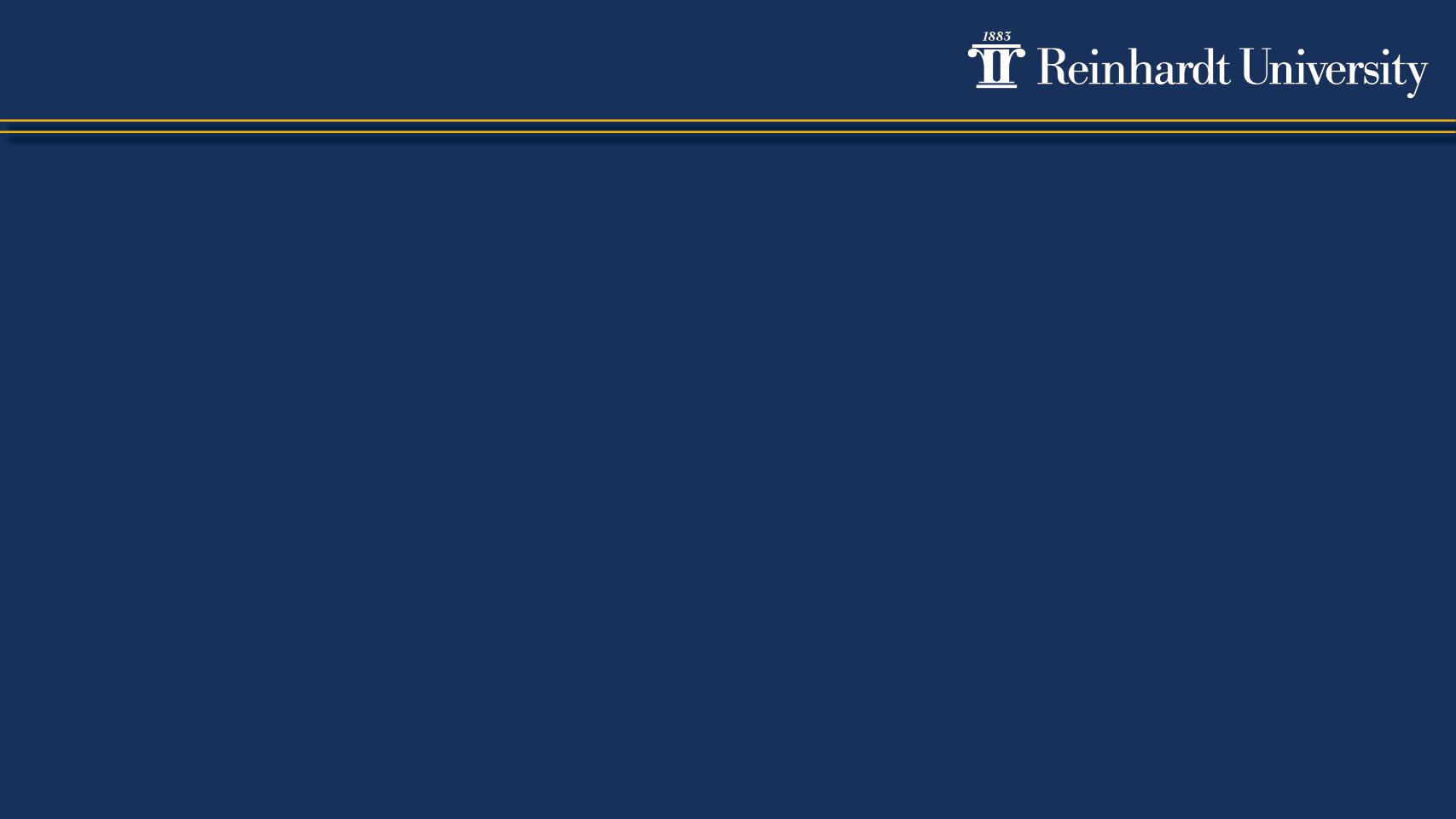 Bystander Intervention Program
What is the 
Bystander Effect?
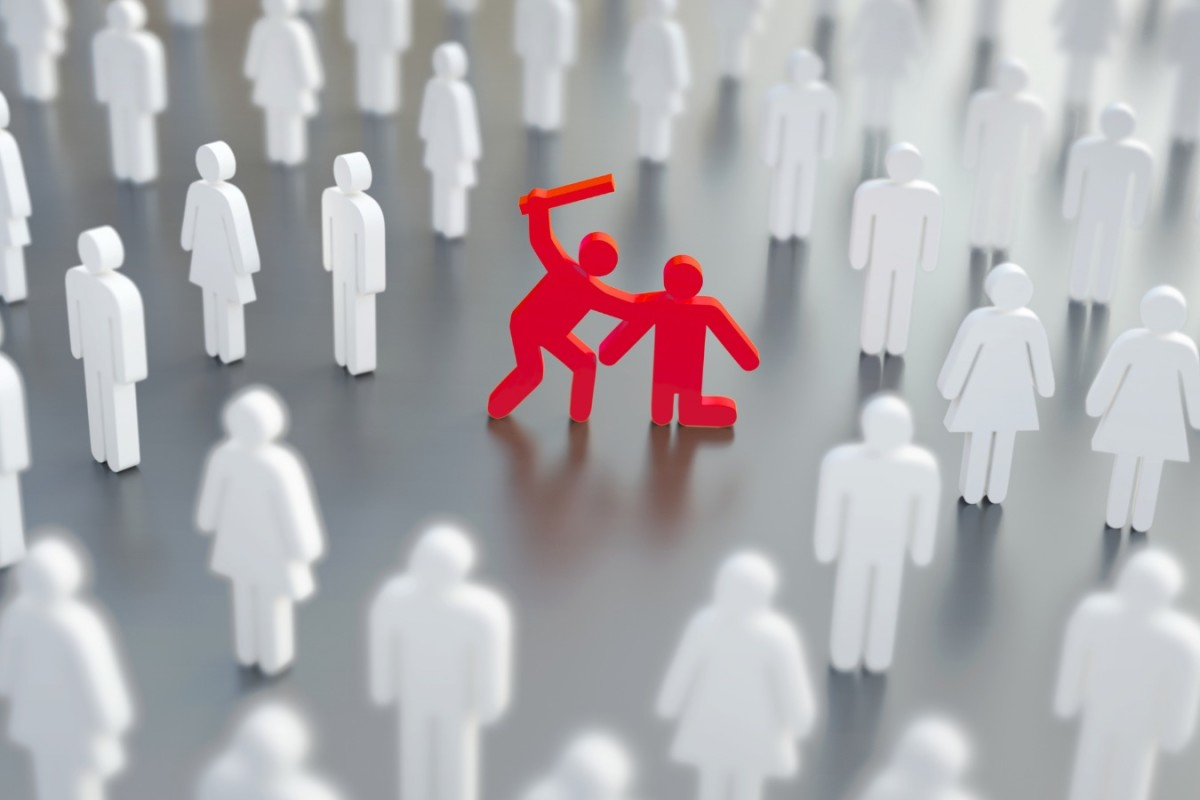 An occurrence in which people fail to offer needed help in emergencies, especially when other people are present in the same setting.
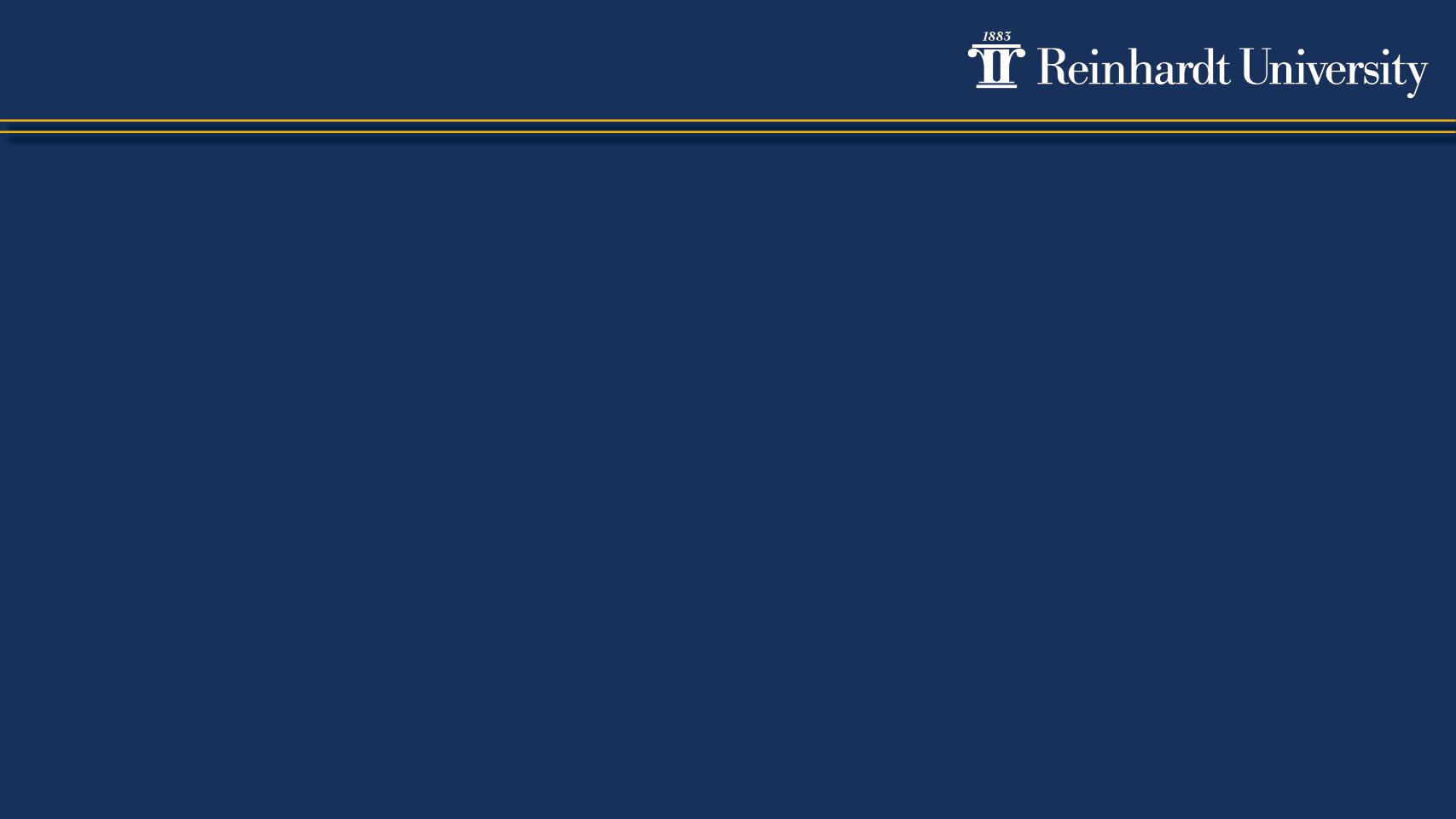 Bystander Intervention Program
What is  
Bystander Intervention?
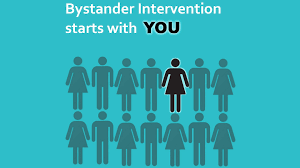 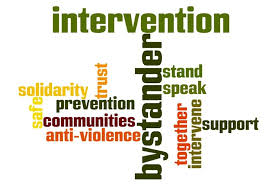 Bystander intervention is safe and positive options that are carried out by those surrounding the situation  to prevent harm or intervene when there is a risk of sexual harassment, sexual assault, dating violence, domestic violence or stalking.
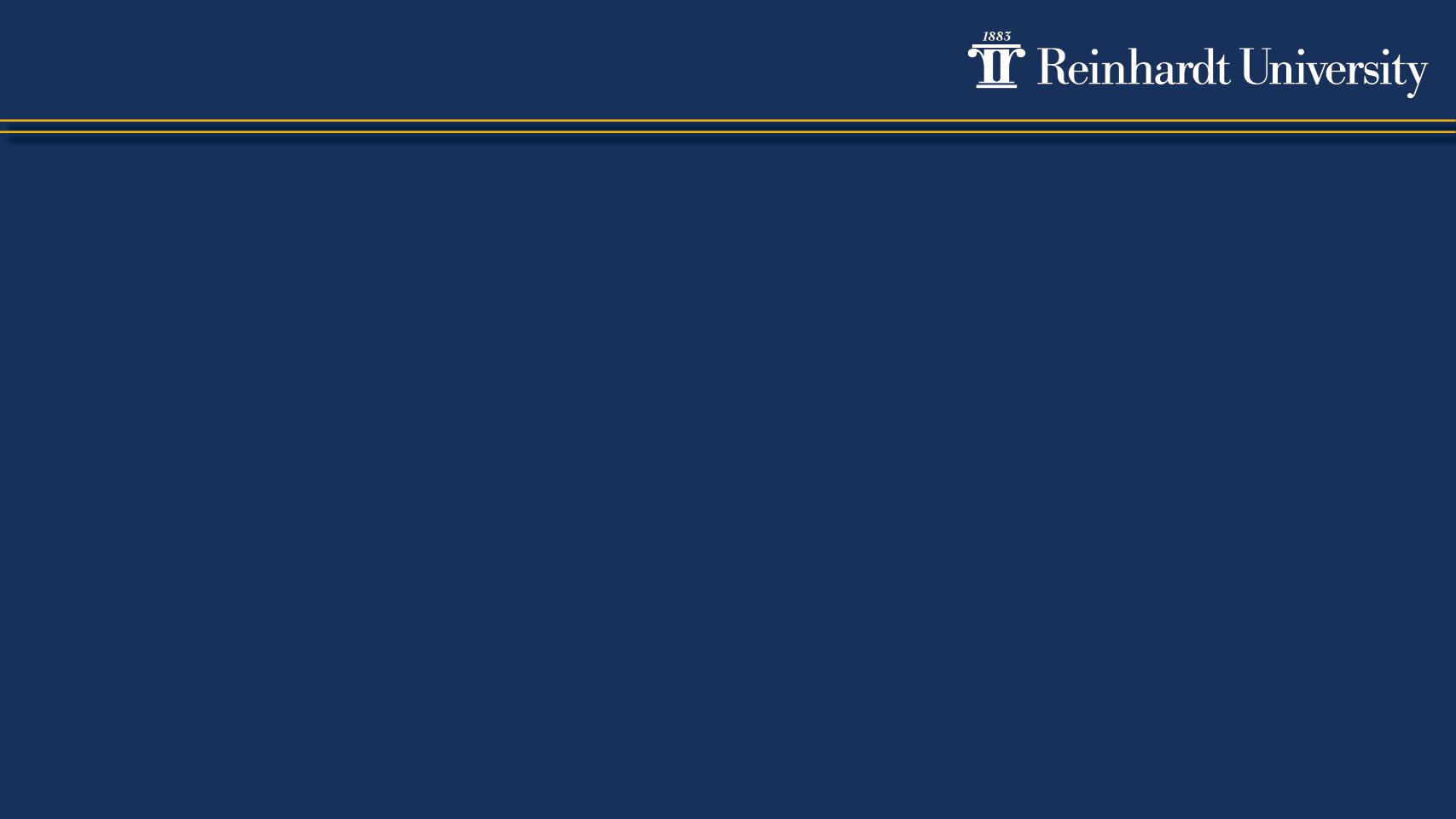 Bystander Intervention Program
Making a Connection:
 Activity
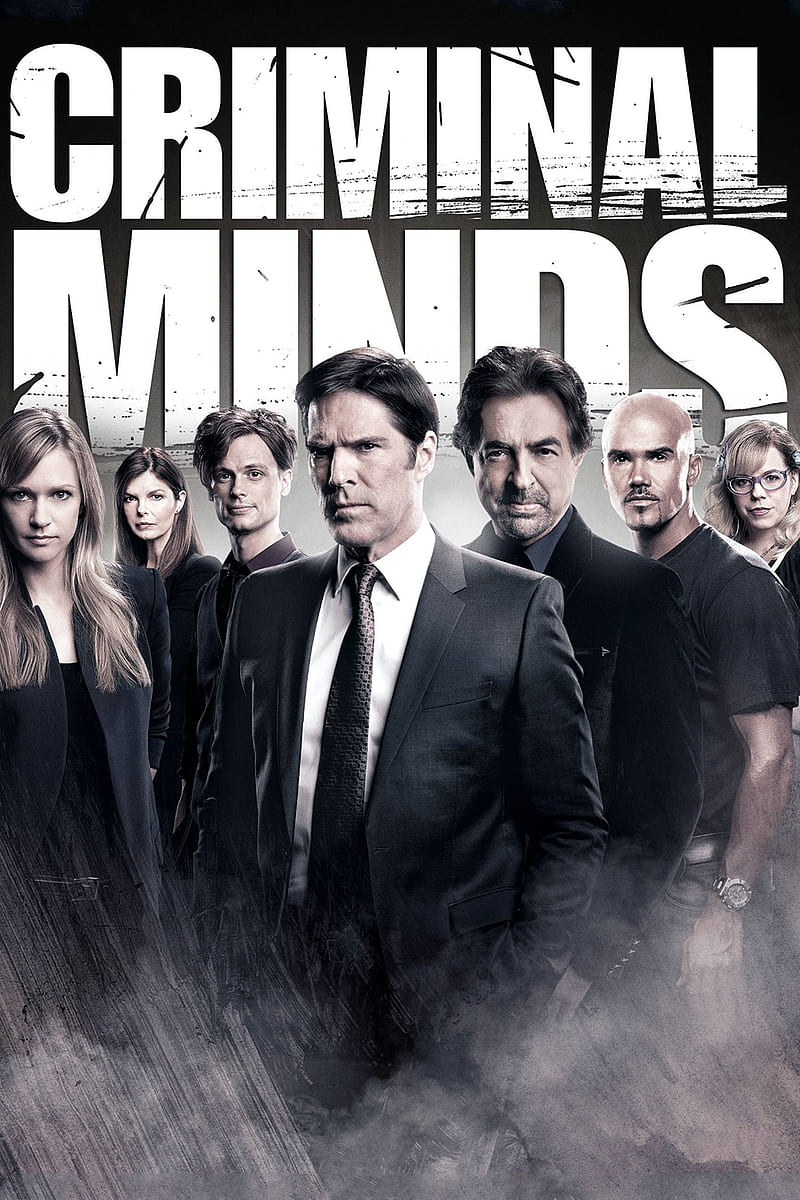 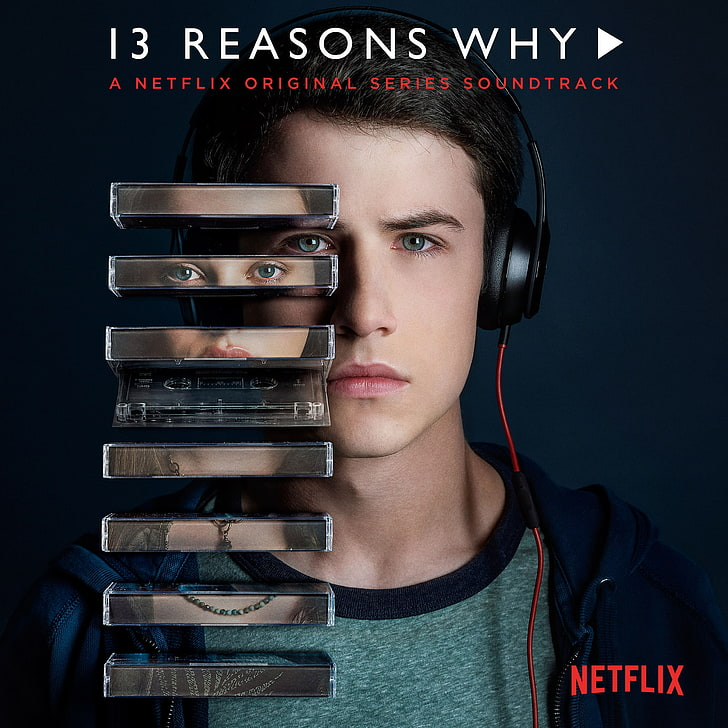 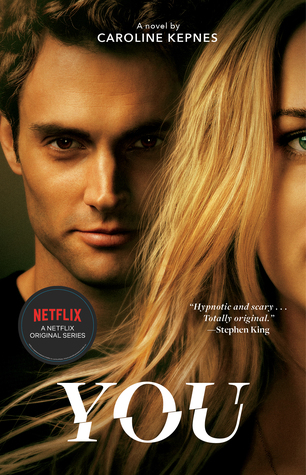 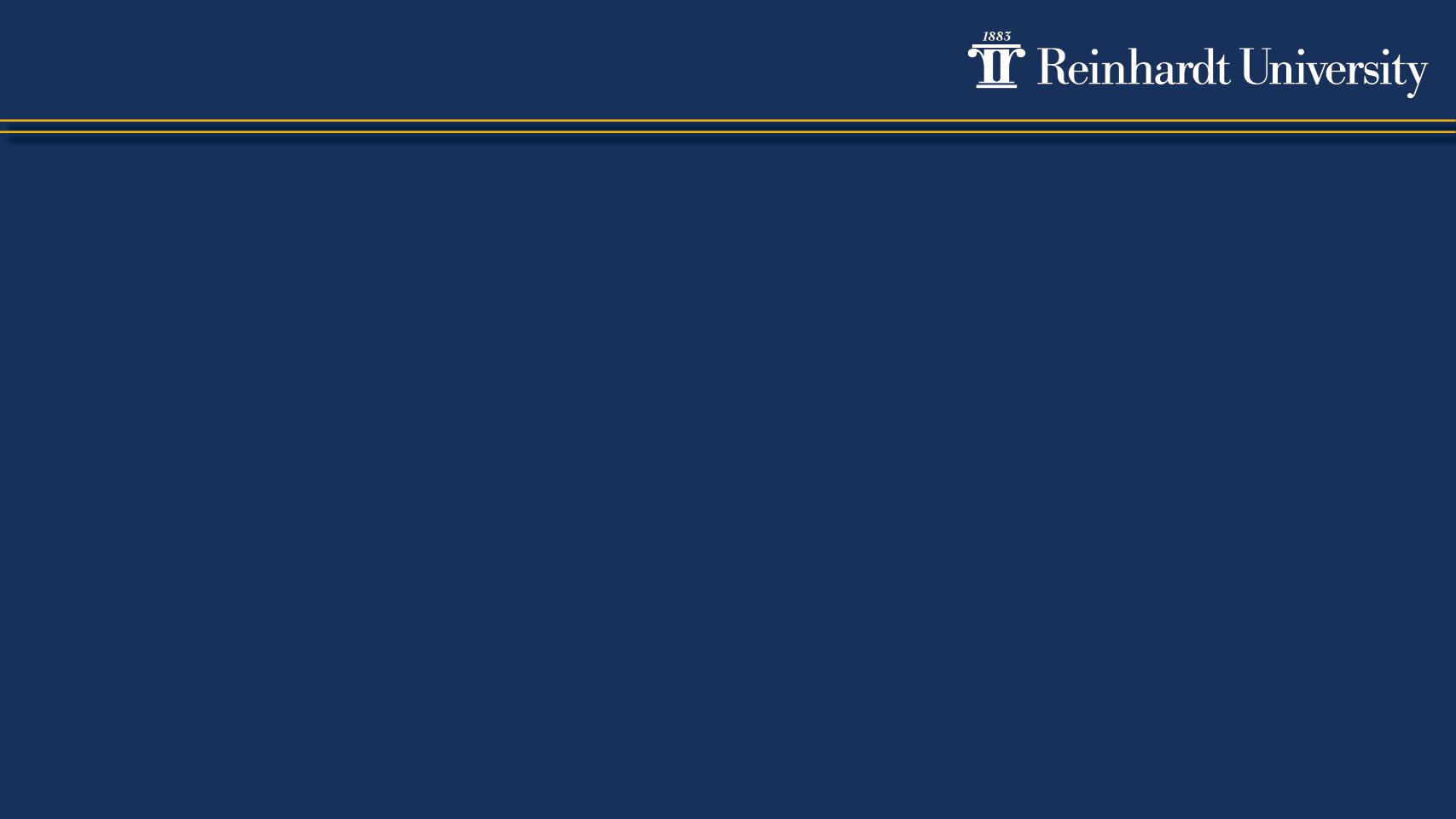 Bystander Intervention Program
Identifying Risk and Recognizing Warning Signs:
Warning Signs
Risks
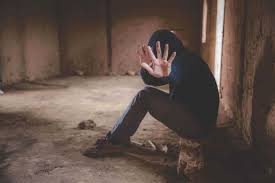 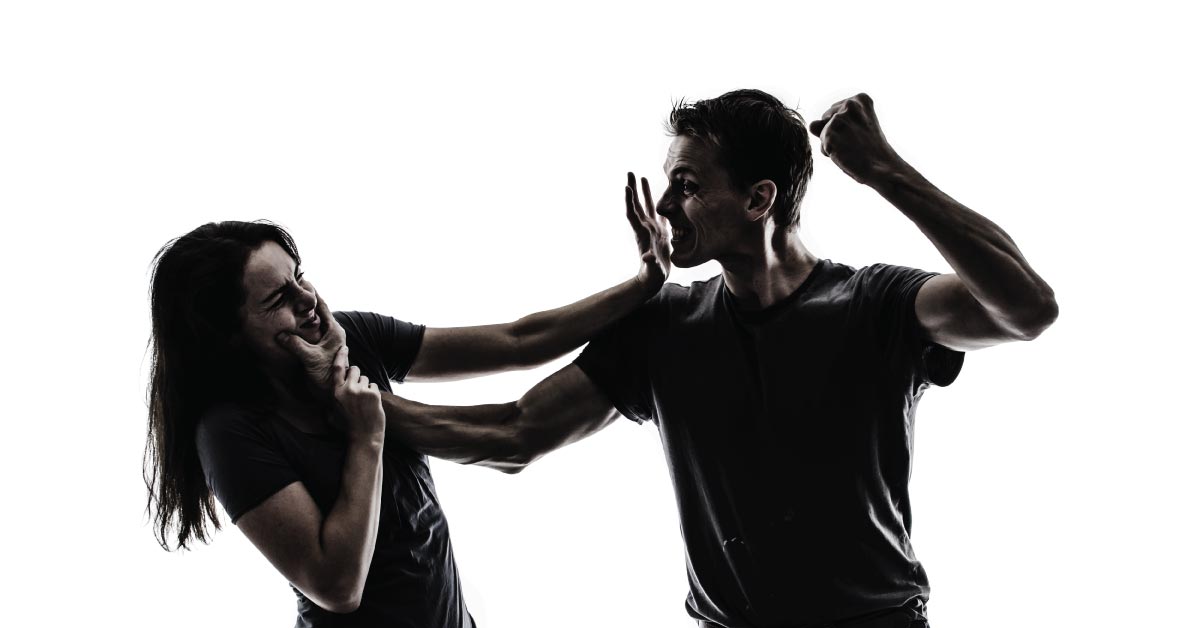 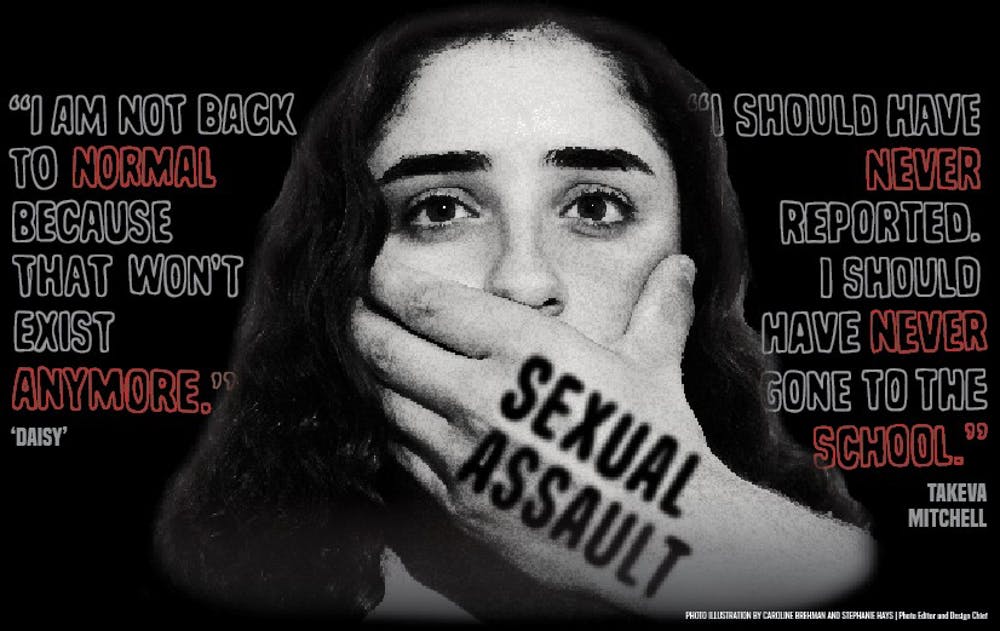 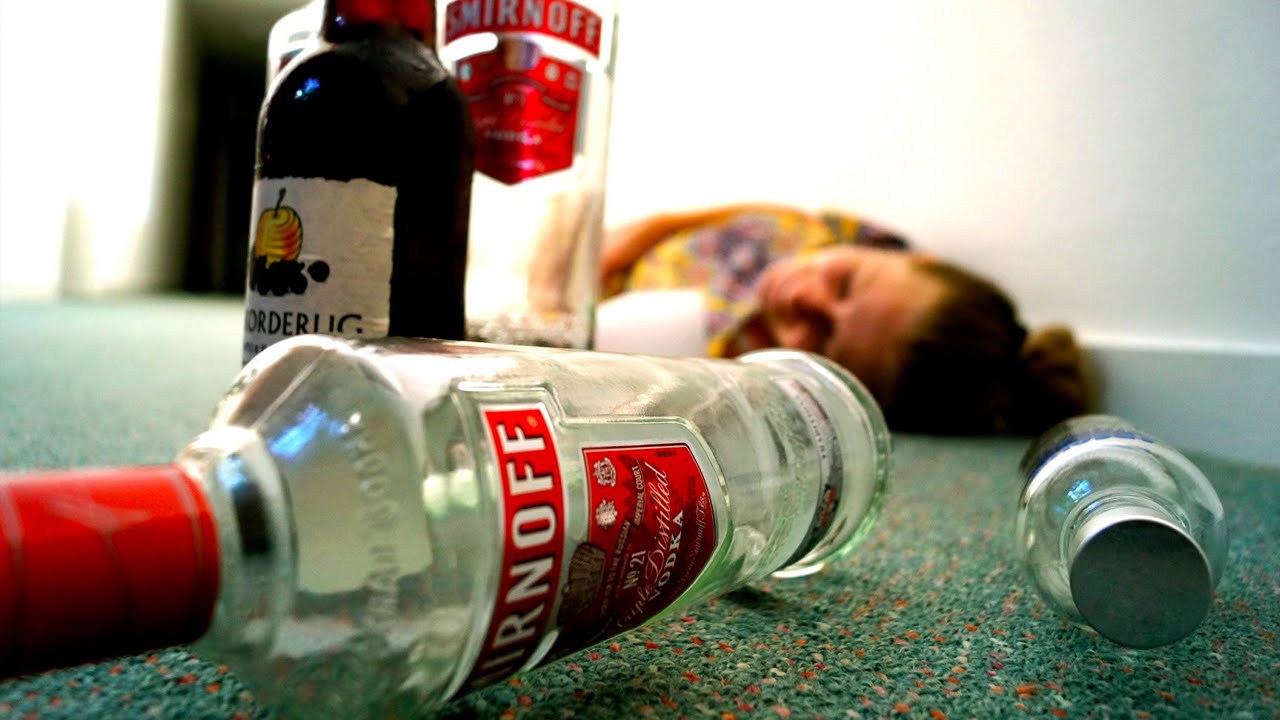 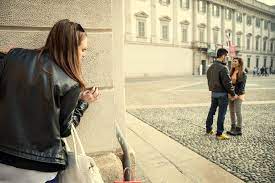 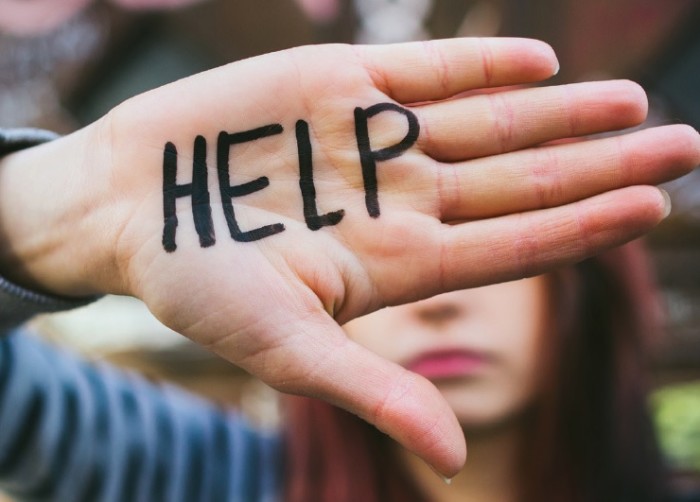 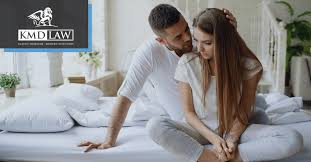 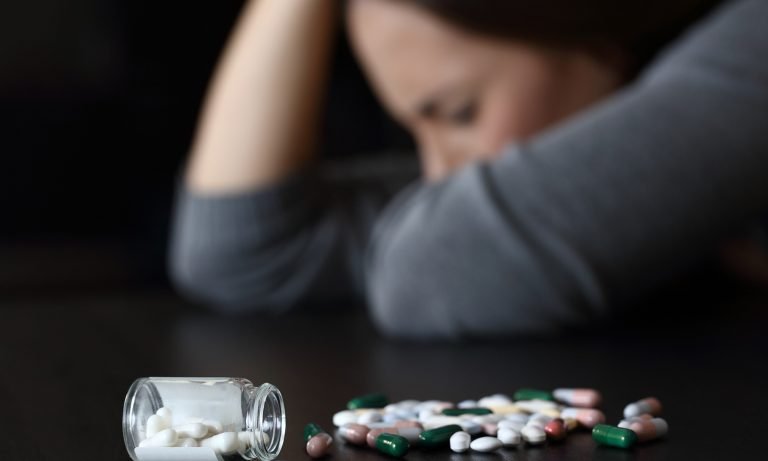 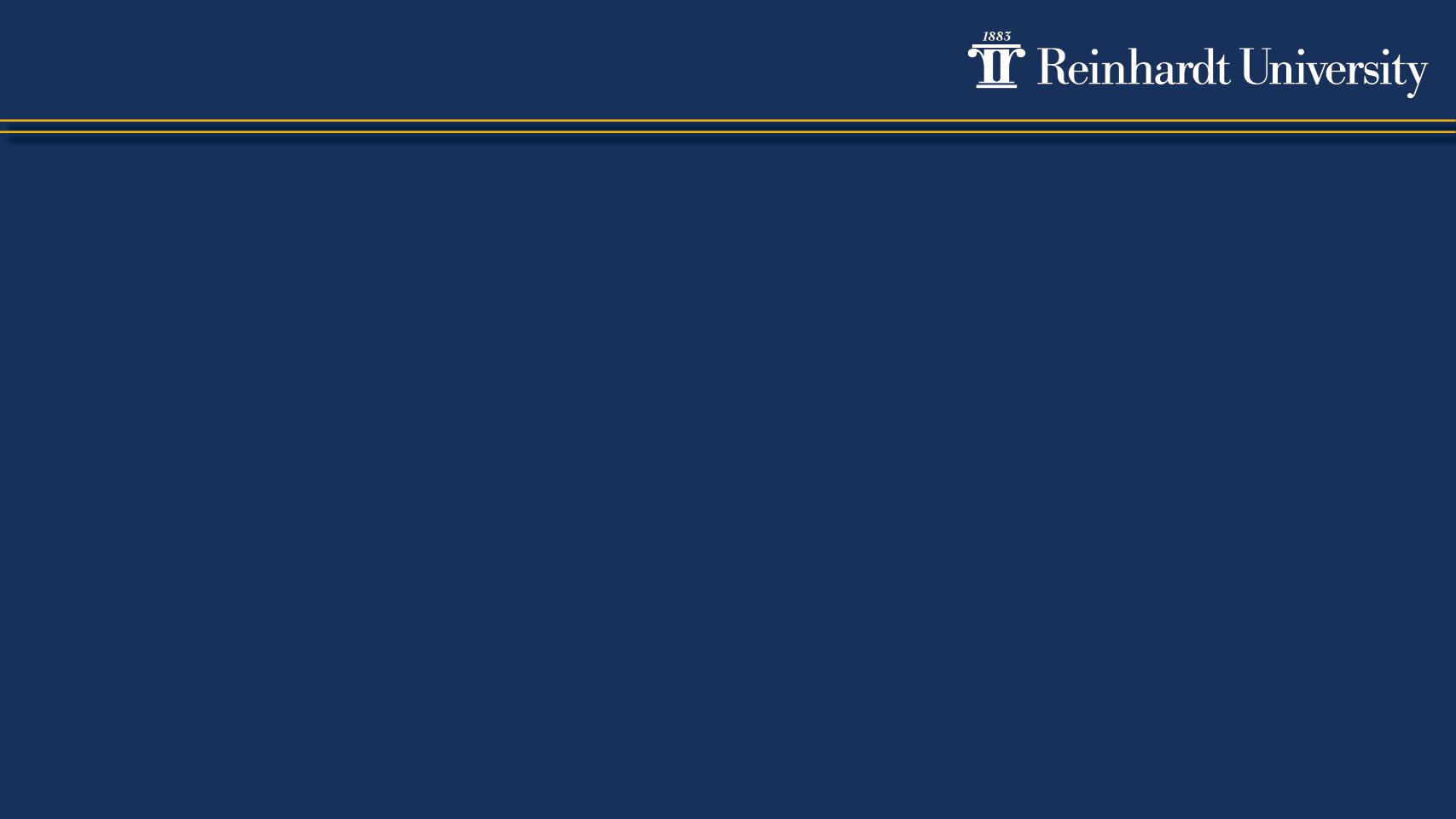 Bystander Intervention Program
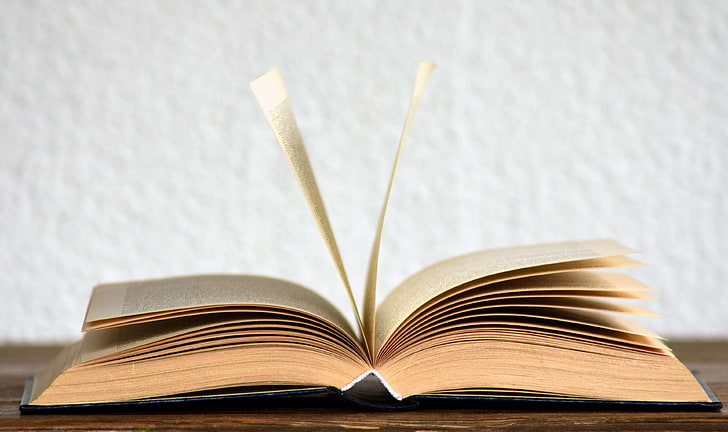 Important
Definitions
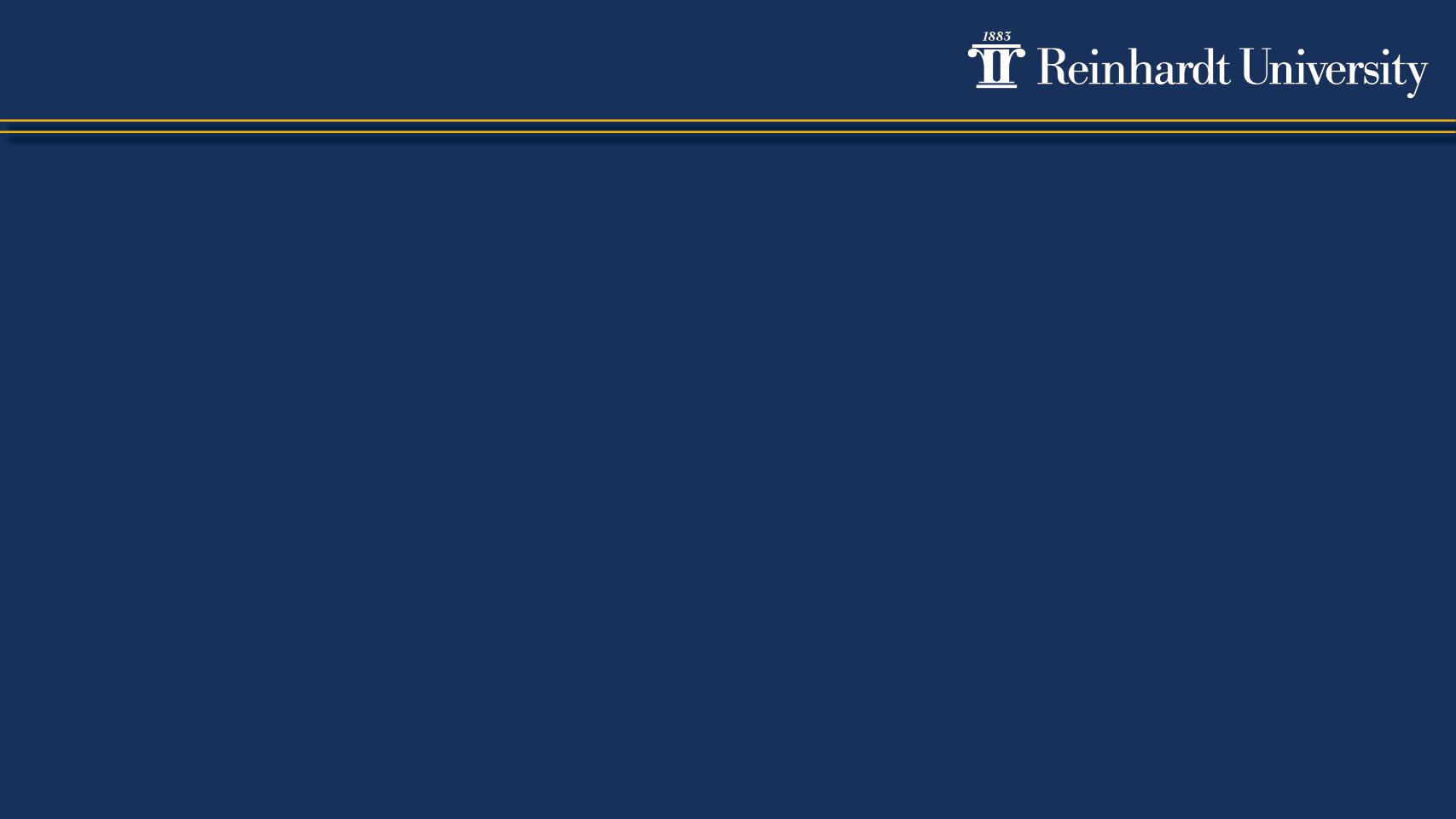 Bystander Intervention Program
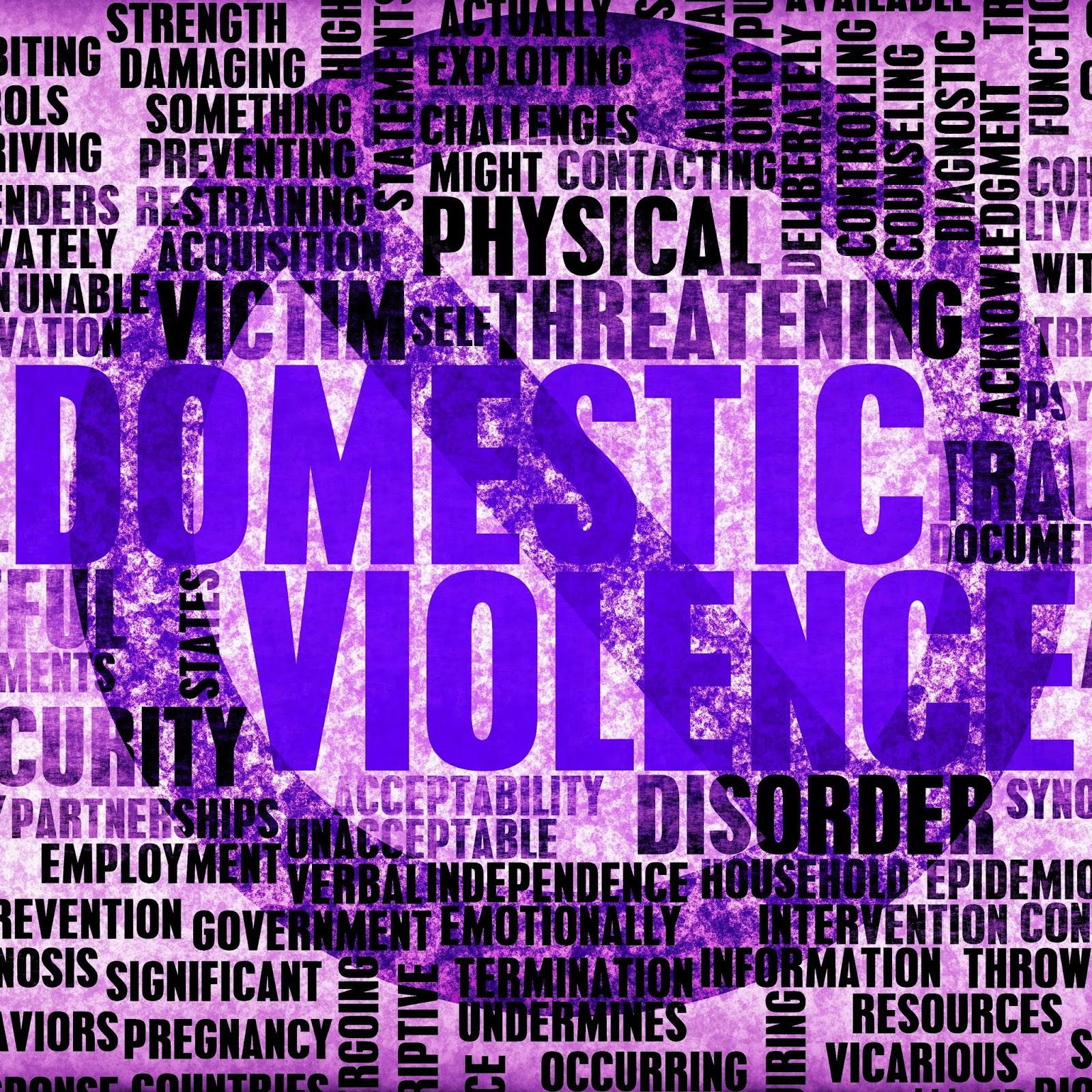 Domestic 
& Dating Violence
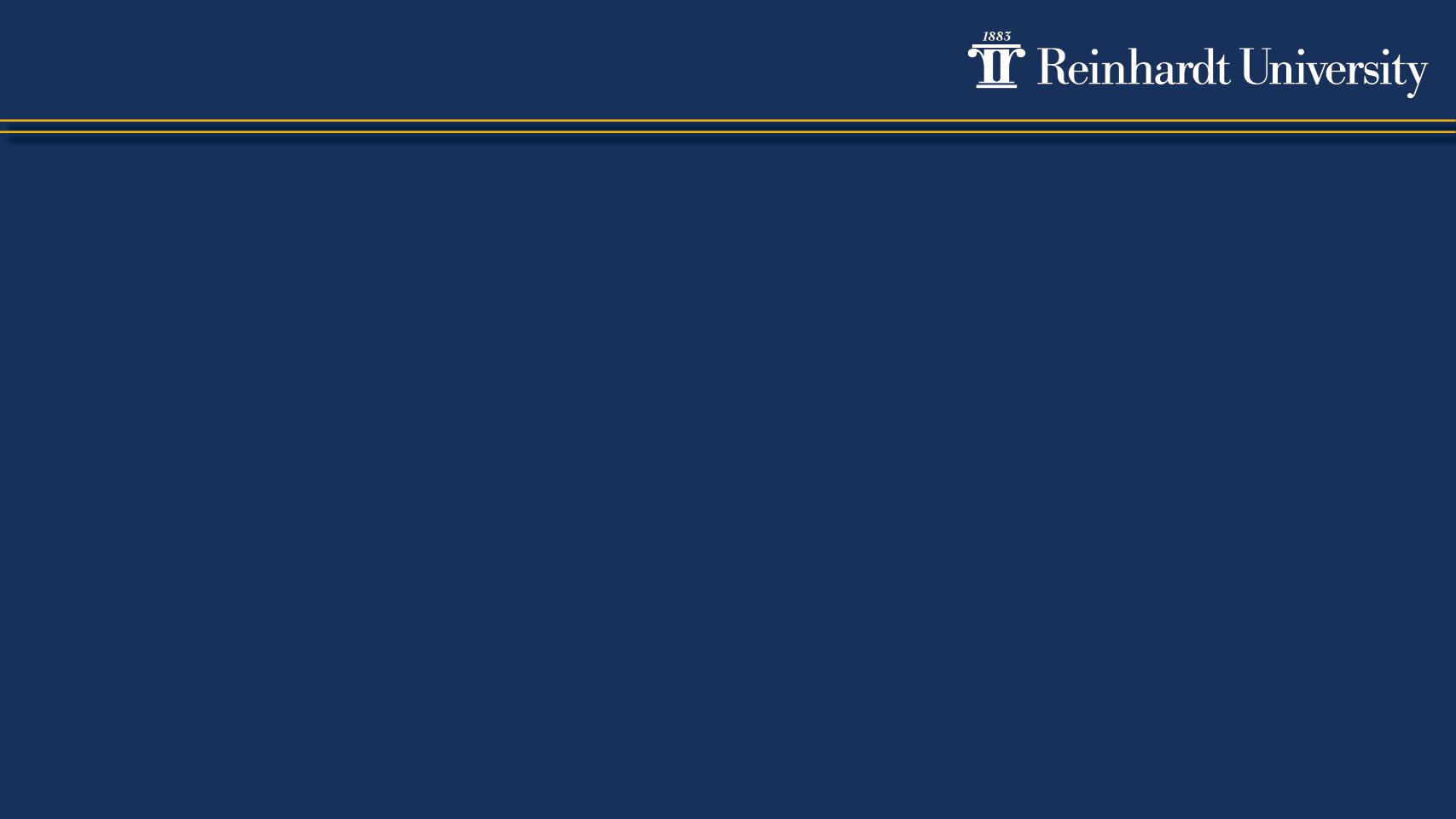 Bystander Intervention Program
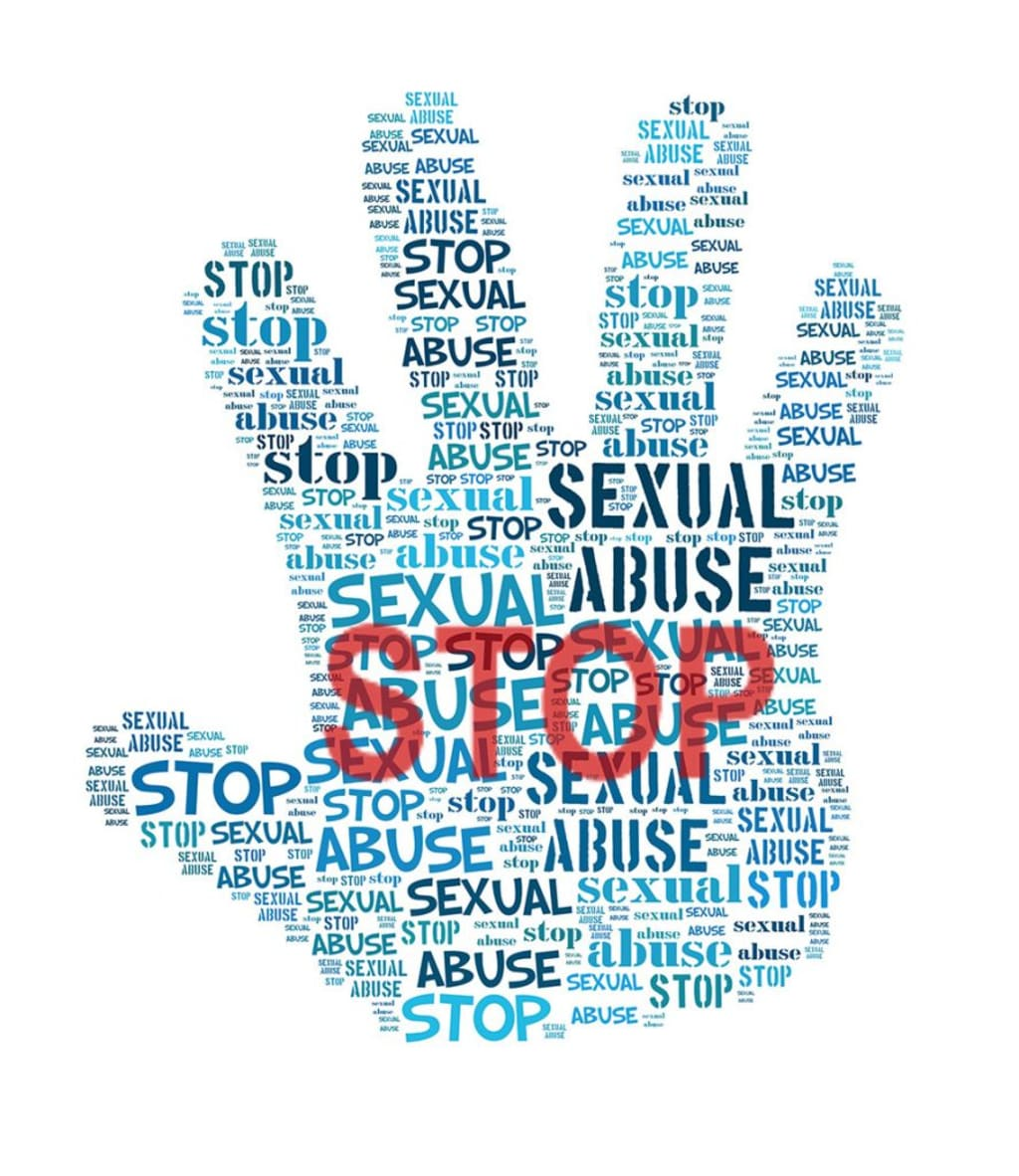 Sexual Assault
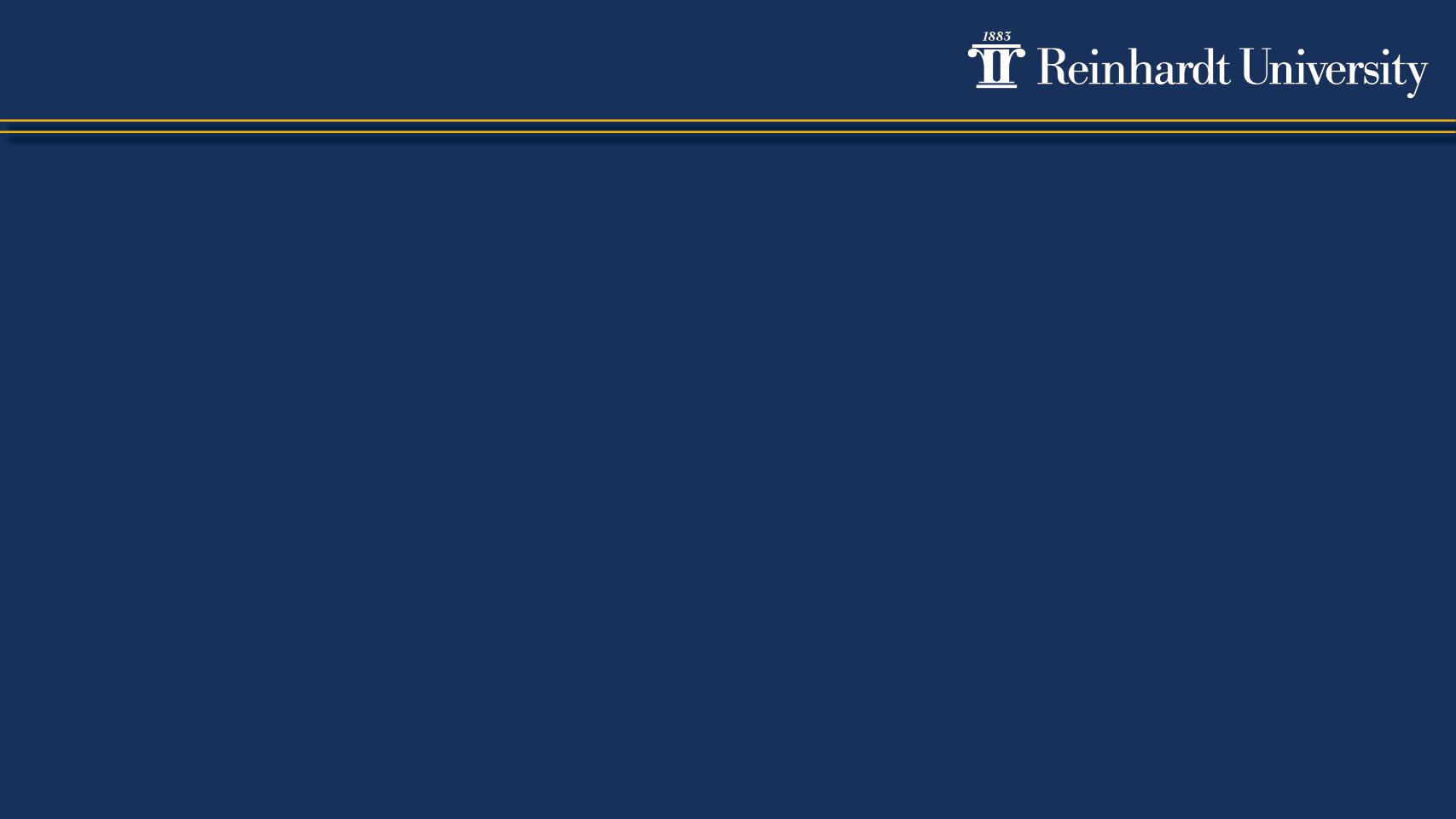 Bystander Intervention Program
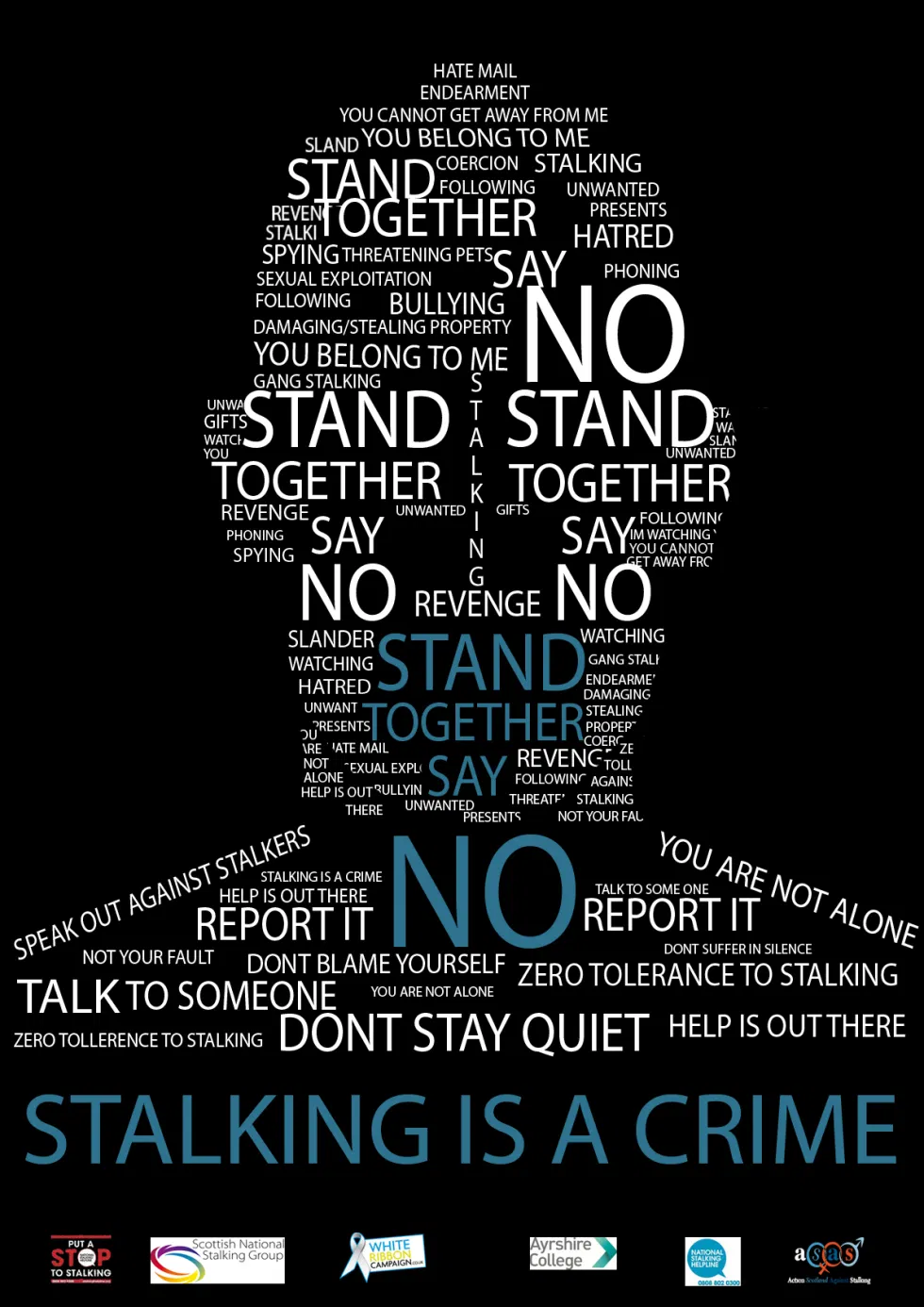 Stalking
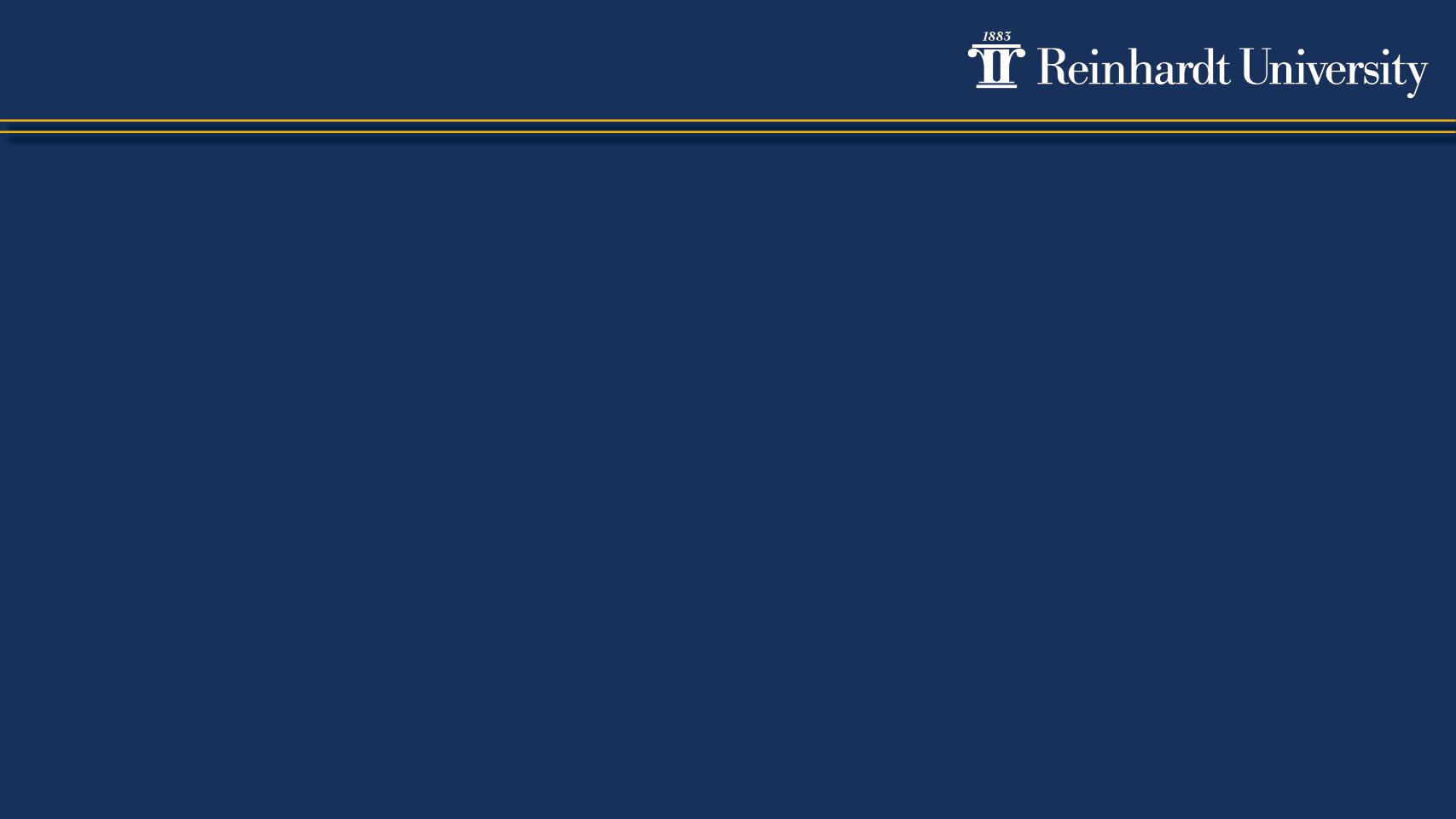 Bystander Intervention Program
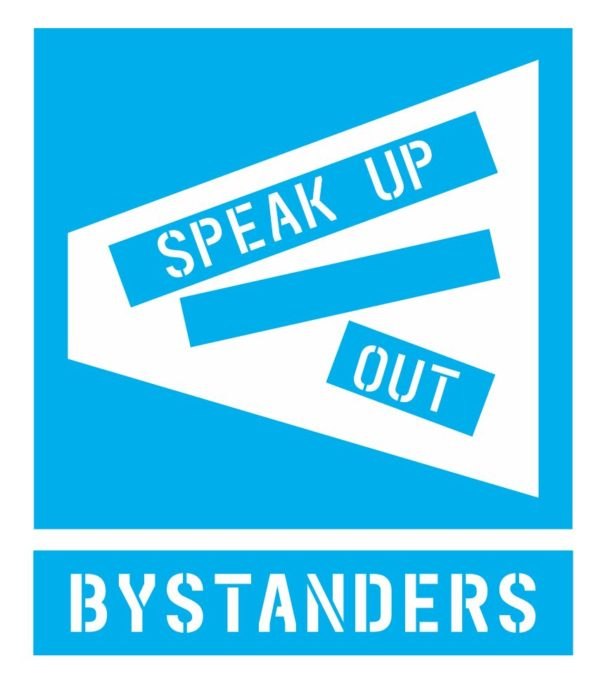 Are you a 
bystander?
“What hurts the victim most is not the cruelty of the oppressor, but the silence of the bystander.”  
-Ellie Wiesel
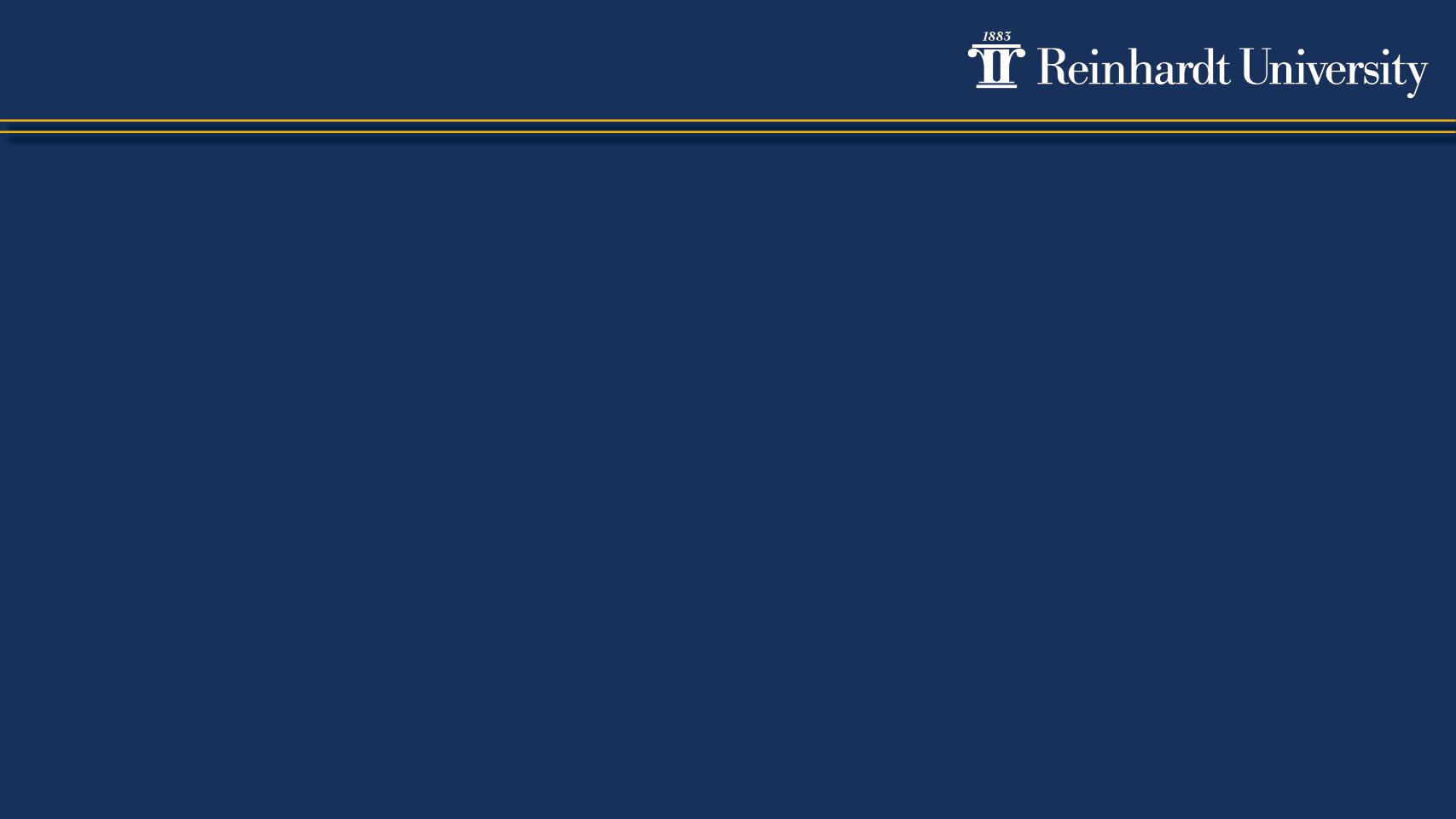 Bystander Intervention Program
Activity
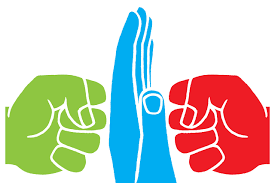 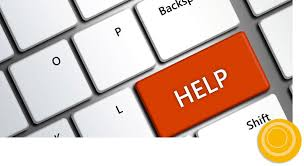 Acknowledging Barriers to Action
Not understanding the warning signs
Believing it is not your role or responsibility
Not knowing what to do
Fear of doing the wrong thing or being embarrassed
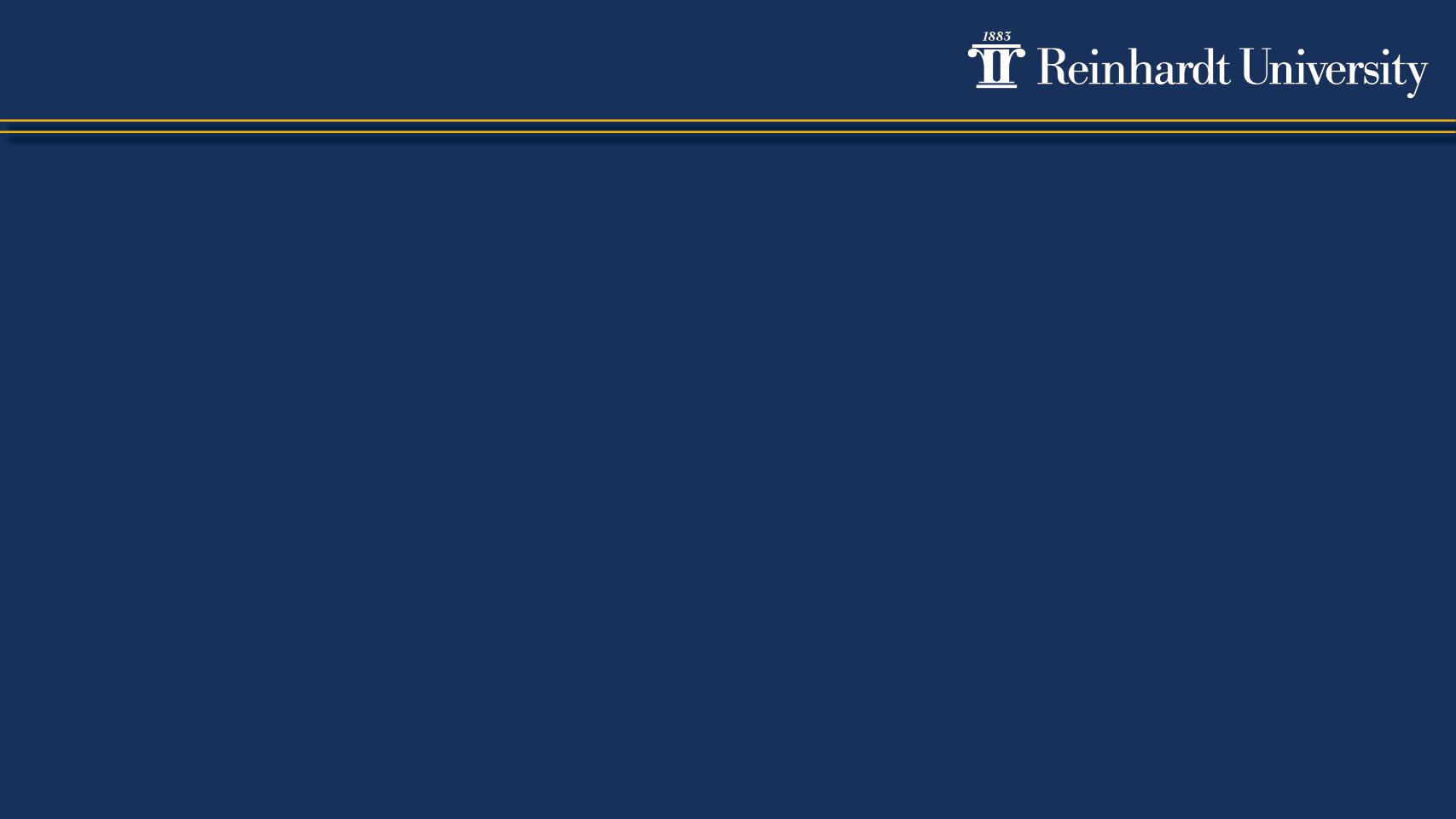 Bystander Intervention Program
Who will YOU be?
https://www.youtube.com/watch?v=shuuTOMCKZ8
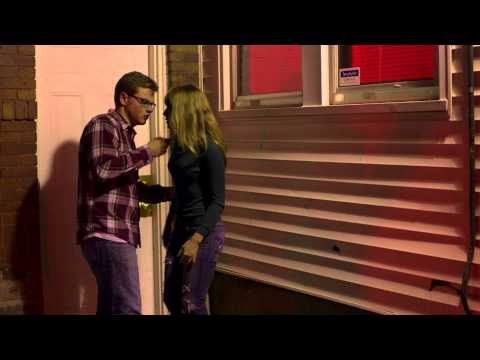 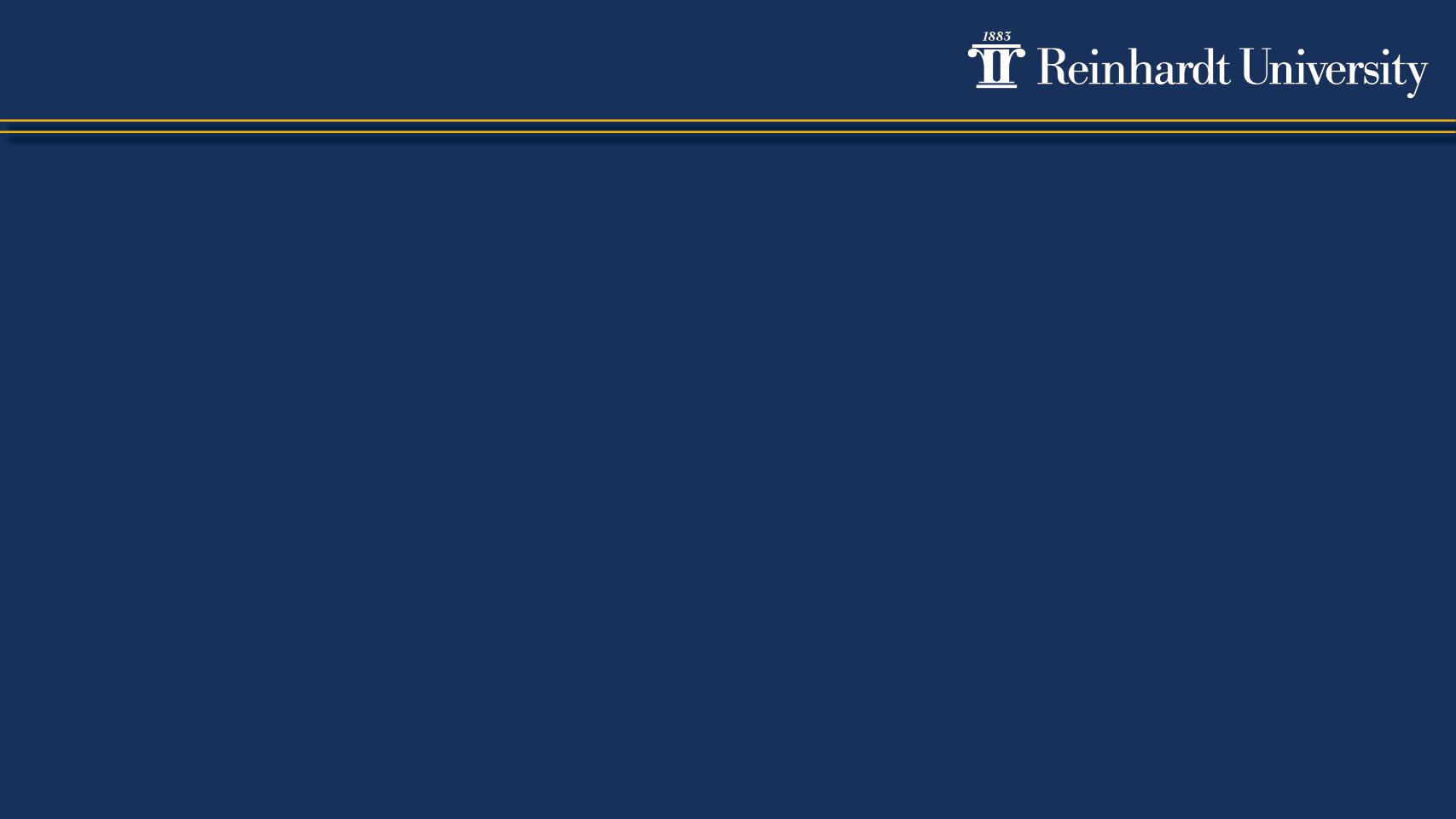 Bystander Intervention Program
The four D’s of 
Bystander Intervention
Direct
Speak directly to those involved
Delegate
Seek out help from someone who’s qualified
Delay
Follow-up with the victim afterward
Distract
Create a distraction or a way out
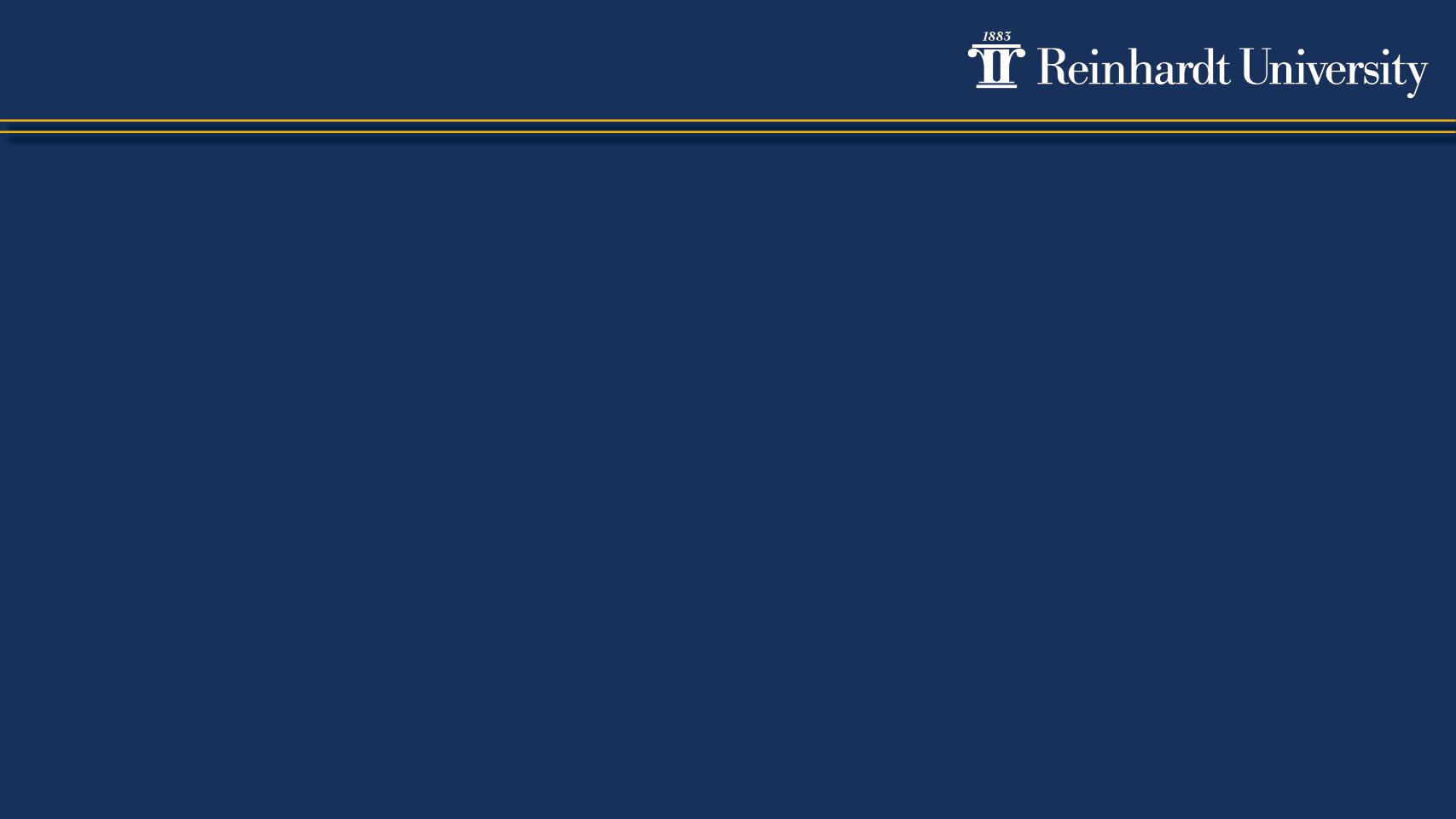 Bystander Intervention Program
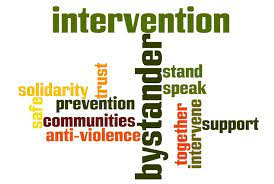 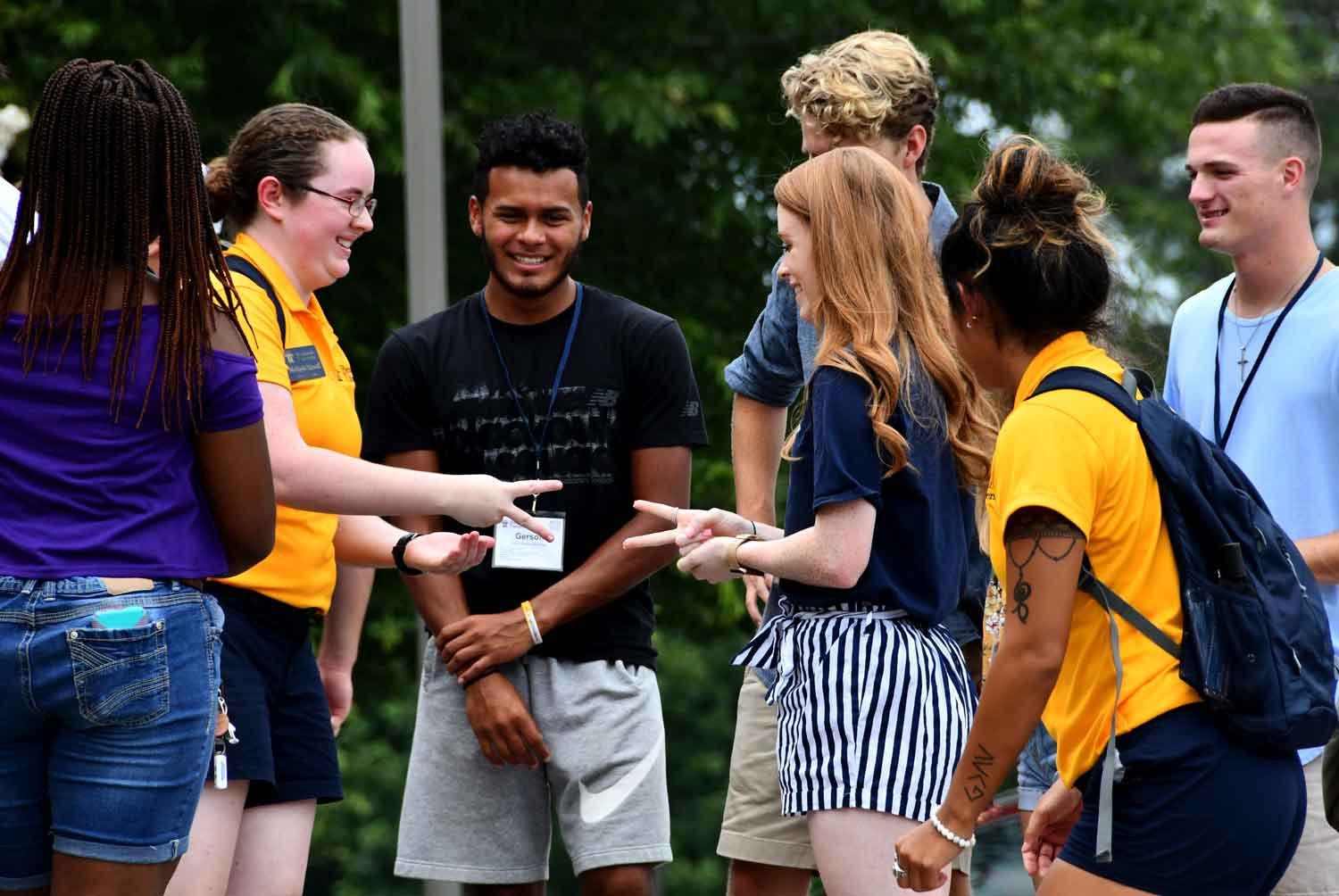 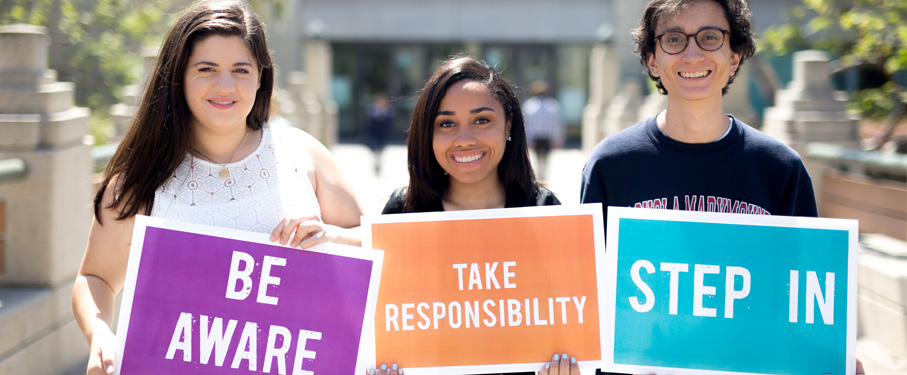 BE
PROACTIVE!
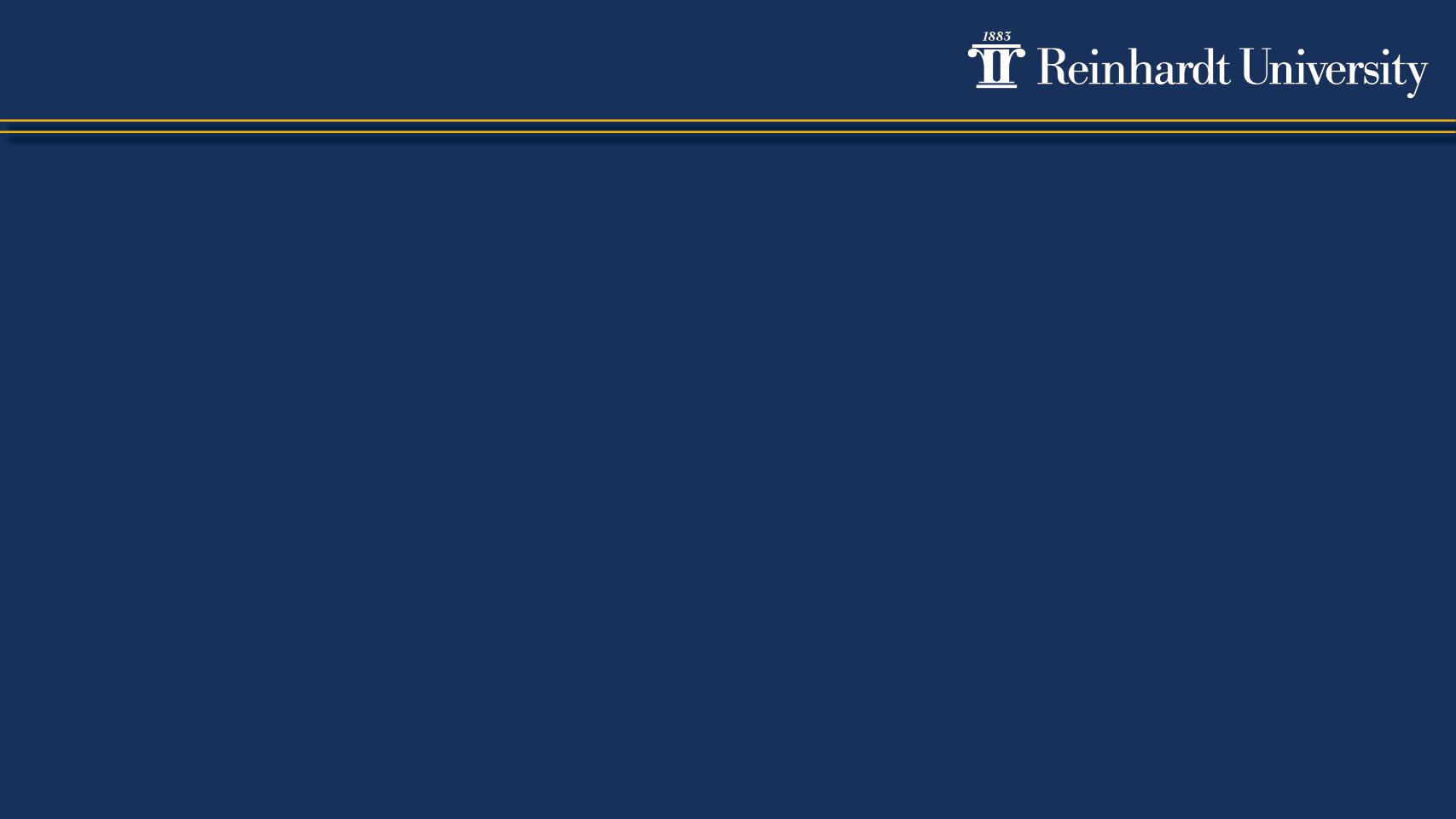 Bystander Intervention Program
Proactive Behaviors
PROVIDE OPTIONS and a listening ear to someone who is in an emergency situation .
EDUCATE others on interpersonal/dating violence and gender inequality.
POST BYSTANDER STORIES  on social media
MAKE A COMMITEMENT on campus to practice bystander intervention.
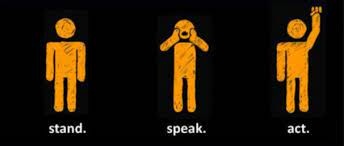 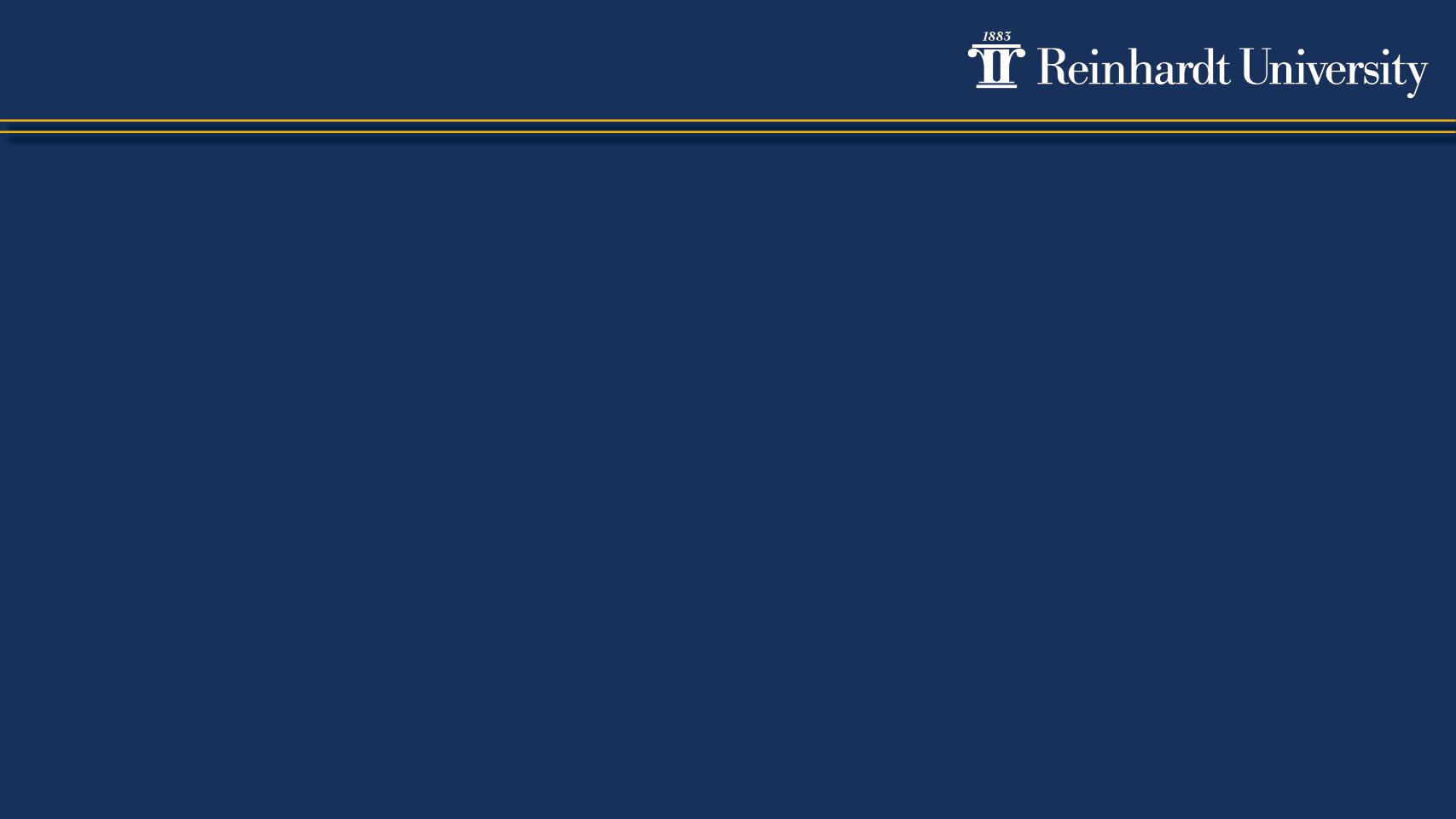 Bystander Intervention Program
THANK YOU!
This project was supported by Grant No. 2020-WA-AX-0022 awarded by the Office on Violence Against Women, U.S. Department of Justice. The opinions, findings, conclusions, and recommendations contained expressed in this publication/program/exhibition are those of the author(s) and do not necessarily reflect the views of the Department of Justice, Office on Violence Against Women.